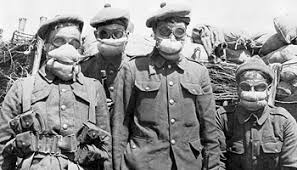 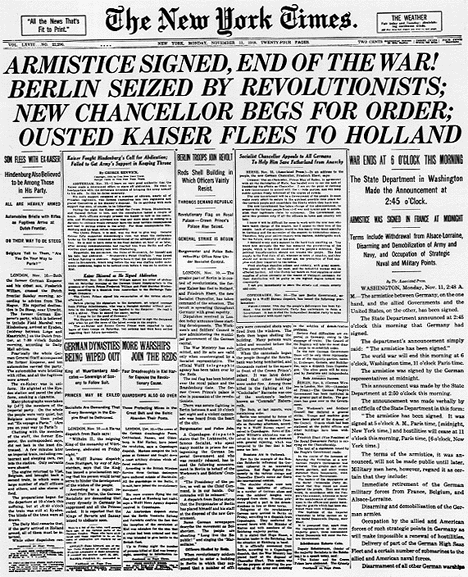 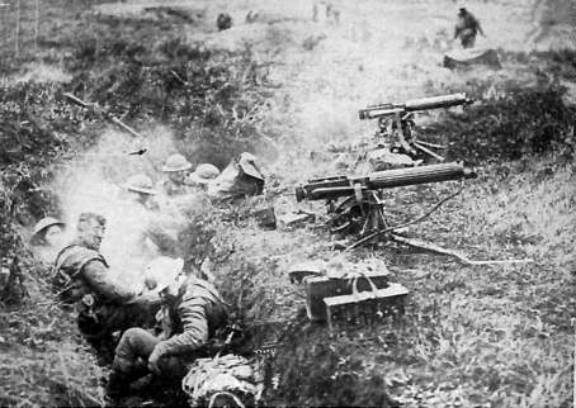 Shatters the Liberal-Humanist
Concept of Art
“Liberal-Humanist Culture” and “The Grand Tradition”
Europe at its height: increasingly “bourgeois” – secular – scientific/technological; functionally differentiated;
democracy, capitalism, “Great Art” and its institutions, etc.)
Pre-WWI





Post-WWI
1914								1918
“Liberal-Humanist Culture” and “The Grand Tradition”
Europe at its height: increasingly “bourgeois” – secular – scientific/technological; functionally differentiated;
democracy, capitalism, “Great Art” and its institutions, etc.)
Pre-WWI





Post-WWI
1914								1918
“Artificial” systems of order – created or willed worlds of aesthetic meaning
1920s: Arnold Schoenberg and the “Twelve-Tone Method” ( = pitch-class serialism)
“The Second Viennese School”
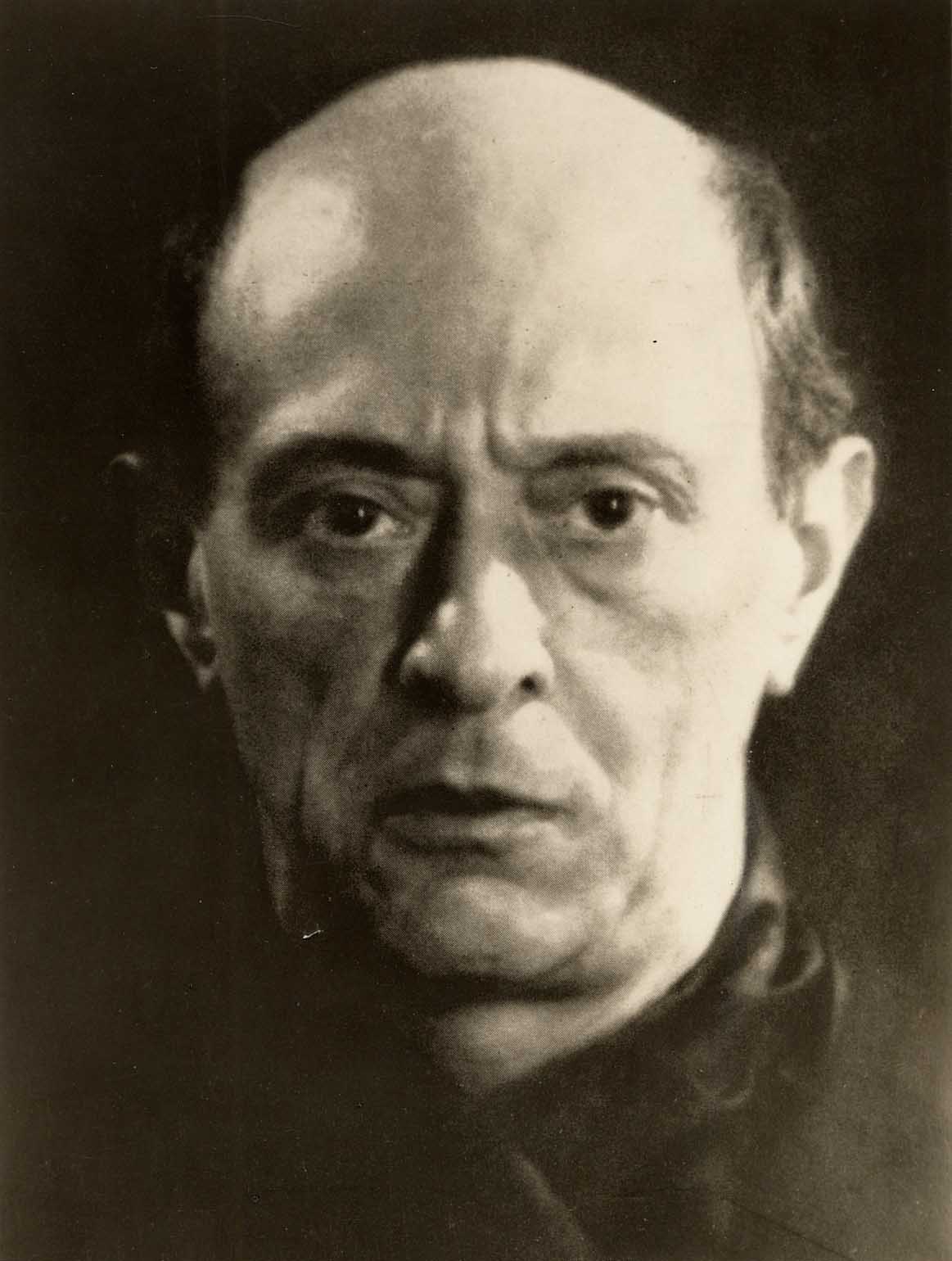 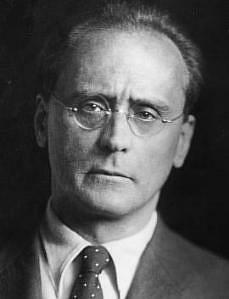 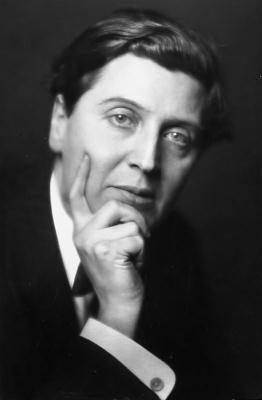 Schoenberg                                     Berg                                          Webern
Webern, Symphony, op. 21, movement 1 (1928)
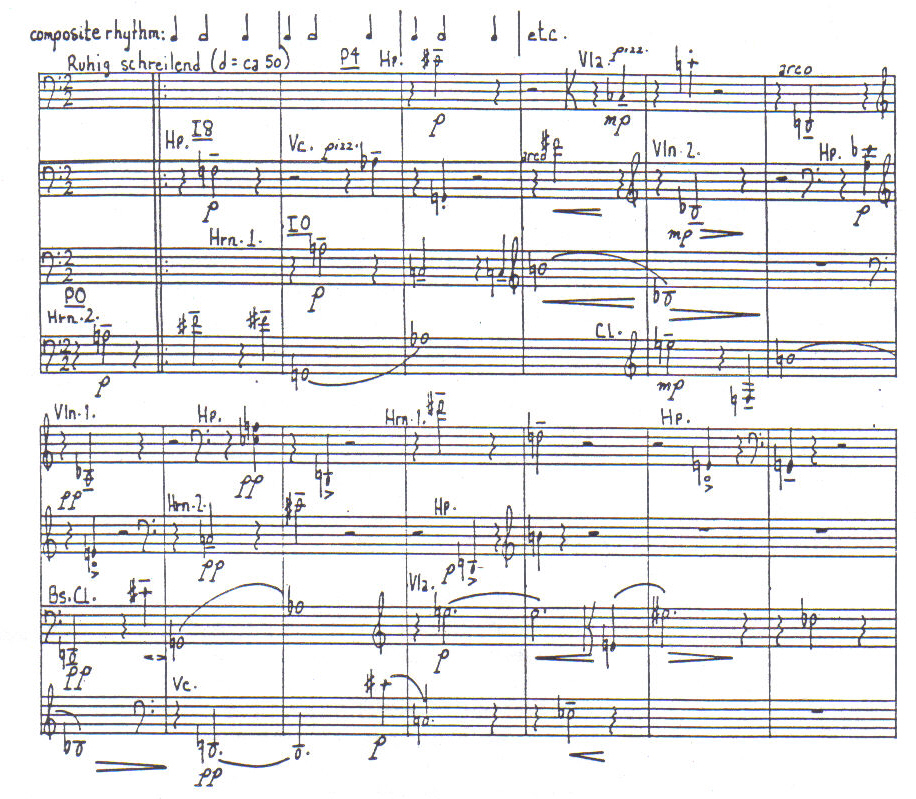 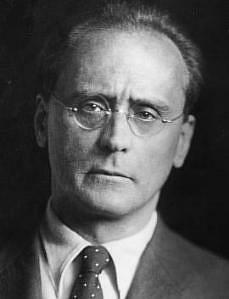 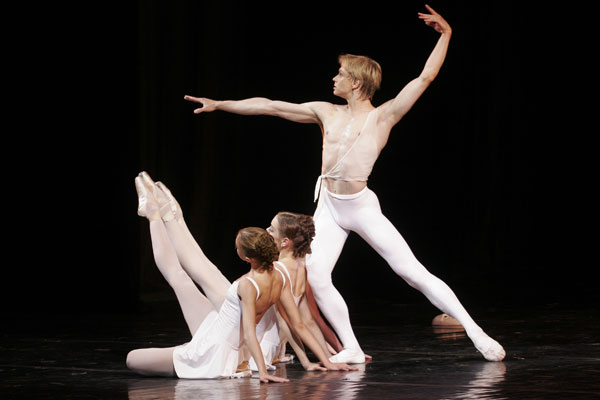 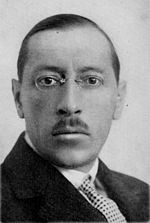 Apollon-Musagète (1927-28)
Concept (1920s): “New Music” (Neue Musik)
Concept (1920s): “New Music” (Neue Musik)
Schoenberg’s “Society for Private Musical Performances” (1919 ff)

Hindemith-led Donaueschingen Summer Festivals (1921 ff)

ISCM: International Society for Contemporary Music (founded by 
     Egon Wellesz and Rudolph Reti, 1922)

Baden-Baden Festivals (later 1920s)
Creating alternative outlets and institutions
to promote “new music”
“Liberal-Humanist Culture” and “The Grand Tradition”
Europe at its height: increasingly “bourgeois” – secular – scientific/technological; functionally differentiated;
democracy, capitalism, “Great Art” and its institutions, etc.)
Pre-WWI





Post-WWI
1914								1918
“Artificial” systems of order – created or willed worlds of aesthetic meaning
“Liberal-Humanist Culture” and “The Grand Tradition”
Europe at its height: increasingly “bourgeois” – secular – scientific/technological; functionally differentiated;
democracy, capitalism, “Great Art” and its institutions, etc.)
Pre-WWI





Post-WWI
1914								1918
“Artificial” systems of order – created or willed worlds of aesthetic meaning
Religious orthodoxy (retrenchment);
variants: 
“classical” orthodoxy; 
neo-conservatism,  neo-traditionalism
Religious Orthodoxy, 1920s, 1930s: Commitments, Conversions, Reconversions
Igor Stravinsky – reconversion to Russian orthodoxy, Easter 1926

Jean Cocteau – conversion to Catholicism, 1925-26

T. S. Eliot – conversion to Anglicanism, 1927

Catholic “neo-Thomist” movement – 1920s

Francis Poulenc – reconversion to Catholicism, 1936
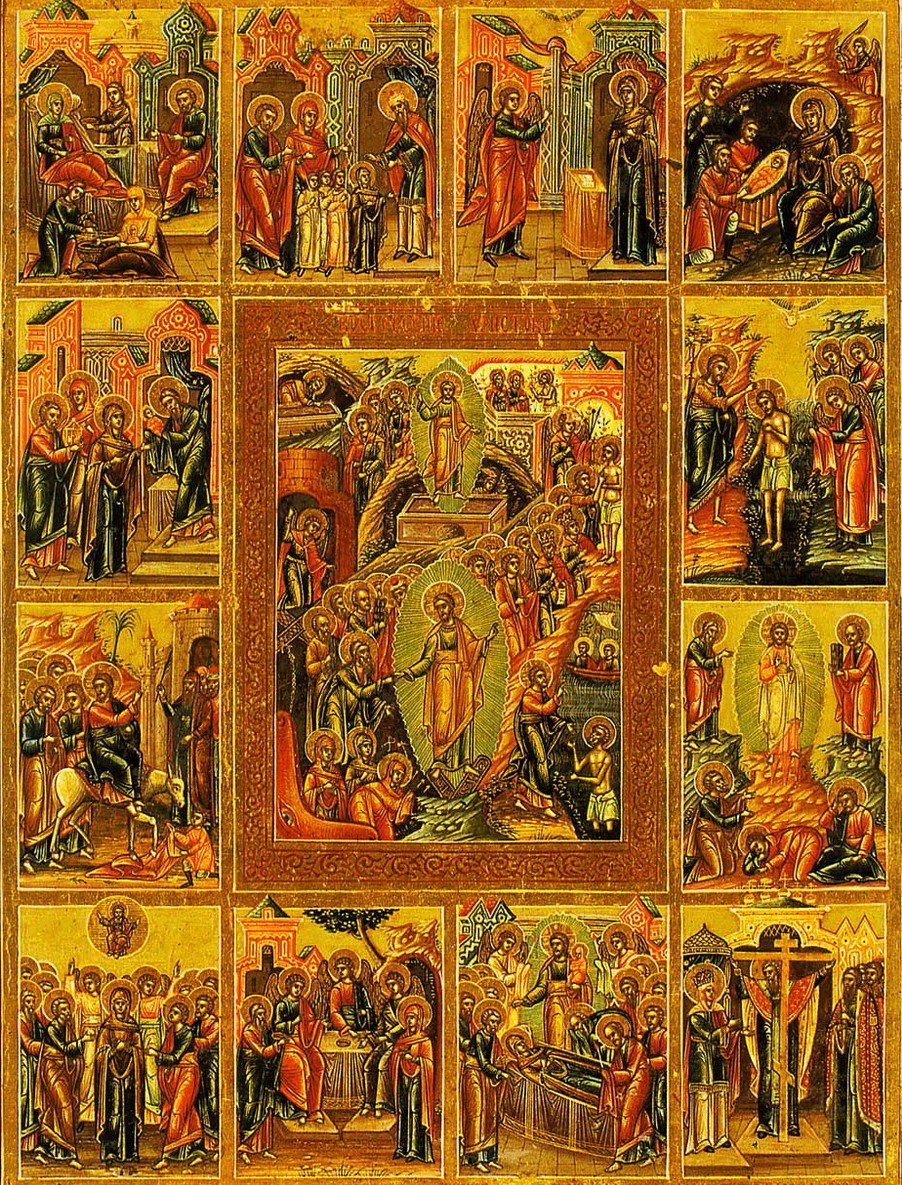 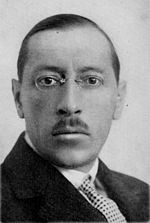 Stravinsky, Symphony of Psalms,
movement 1, “Exaudi orationem meam, Domine” (Ps 39: 12-13)
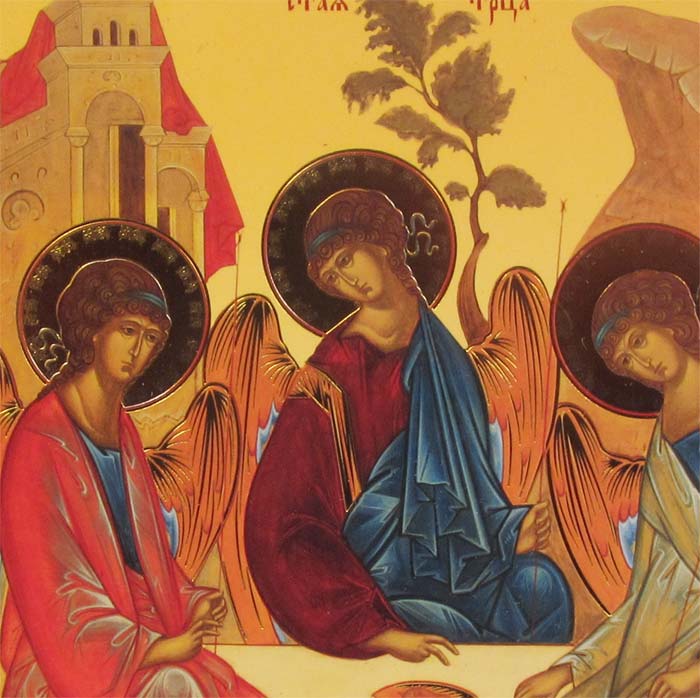 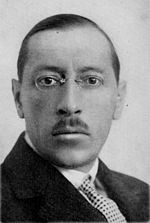 Stravinsky, Symphony of Psalms,
movement 3, “Alleluia . . . Laudate Dominum” (Ps 150)
“Liberal-Humanist Culture” and “The Grand Tradition”
Europe at its height: increasingly “bourgeois” – secular – scientific/technological; functionally differentiated;
democracy, capitalism, “Great Art” and its institutions, etc.)
Pre-WWI





Post-WWI
1914								1918
“Artificial” systems of order – created or willed worlds of aesthetic meaning
Religious orthodoxy (retrenchment);
variants: 
“classical” orthodoxy; 
neo-conservatism,  neo-traditionalism
“Liberal-Humanist Culture” and “The Grand Tradition”
Europe at its height: increasingly “bourgeois” – secular – scientific/technological; functionally differentiated;
democracy, capitalism, “Great Art” and its institutions, etc.)
Pre-WWI





Post-WWI
1914								1918
“Artificial” systems of order – created or willed worlds of aesthetic meaning
Religious orthodoxy (retrenchment);
variants: 
“classical” orthodoxy; 
neo-conservatism,  neo-traditionalism
Authoritarian (non-liberal)
political commitment, 
either left (communism, marxism) or right (fascism, extreme nationalism)
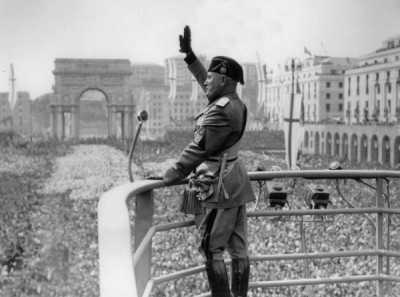 Benito Mussolini: Partito Nazionale Fascista, Prime Minister 1922-43
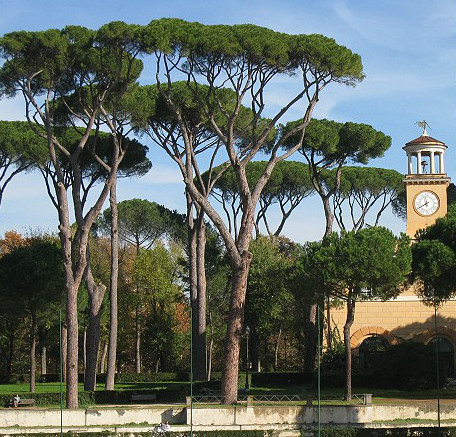 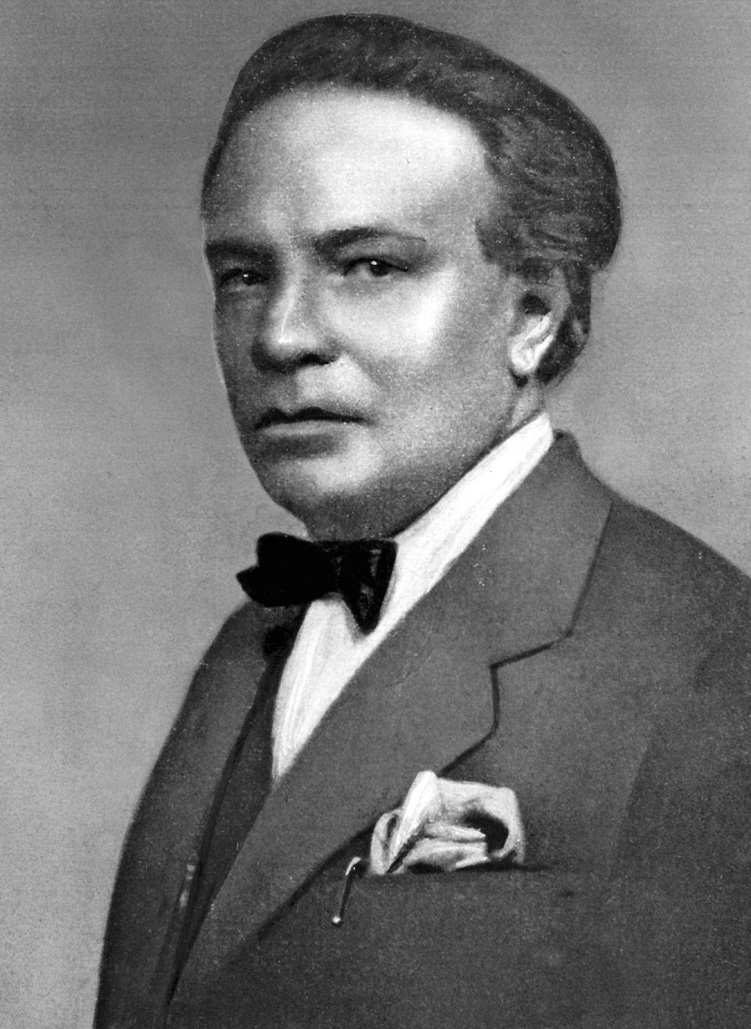 Ottorino Respighi (1879-1936)
Pini di Roma (1923-24), movement 1, “I pini  della Villa Borghese”
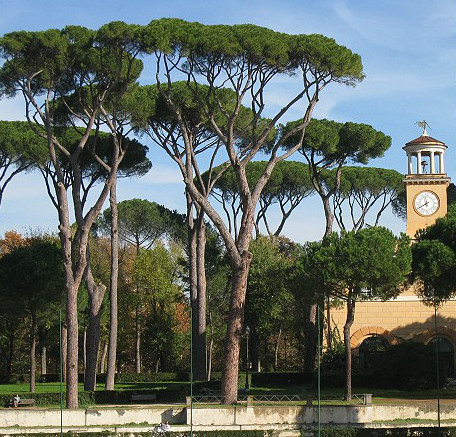 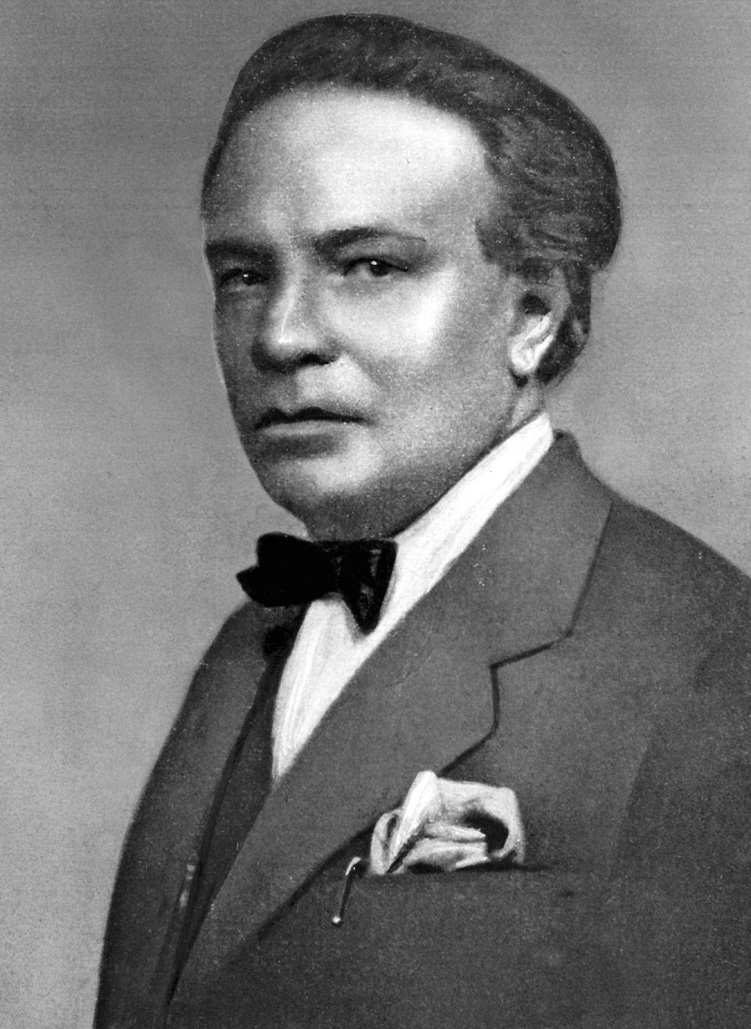 Ottorino Respighi (1879-1936)
Pini di Roma (1923-24), movement 1, “I pini  della Villa Borghese”
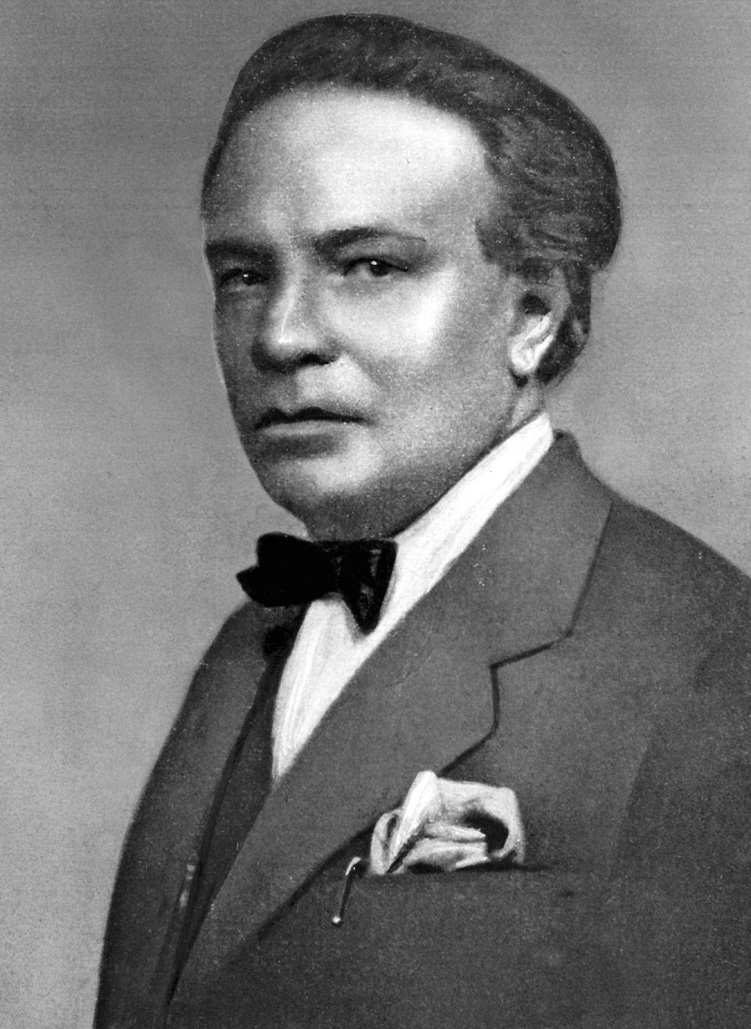 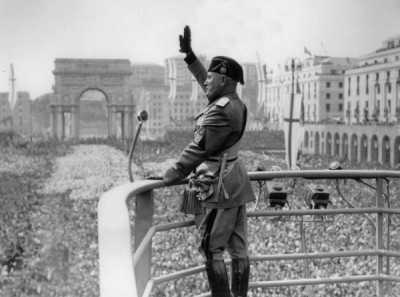 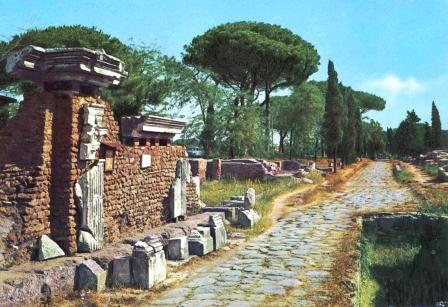 Ottorino Respighi (1879-1936)
Pini di Roma (1923-24), movement 4, “I pini  della Via Appia”
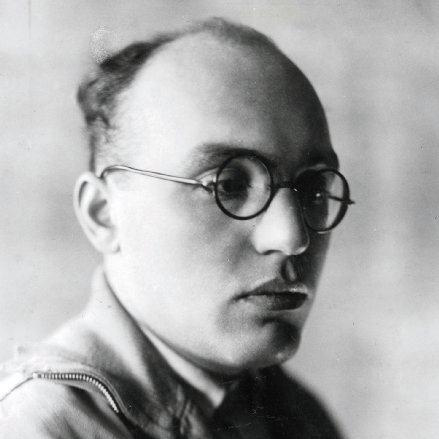 Mahagonny-Songspiel (1927)




Die Dreigroschenoper (1928)
Kurt Weill
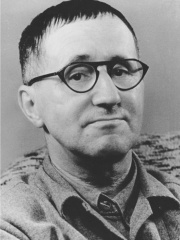 Bertolt Brecht
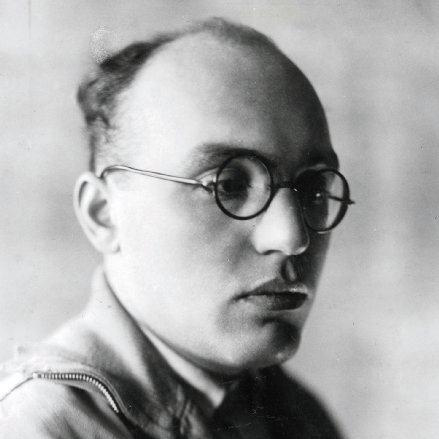 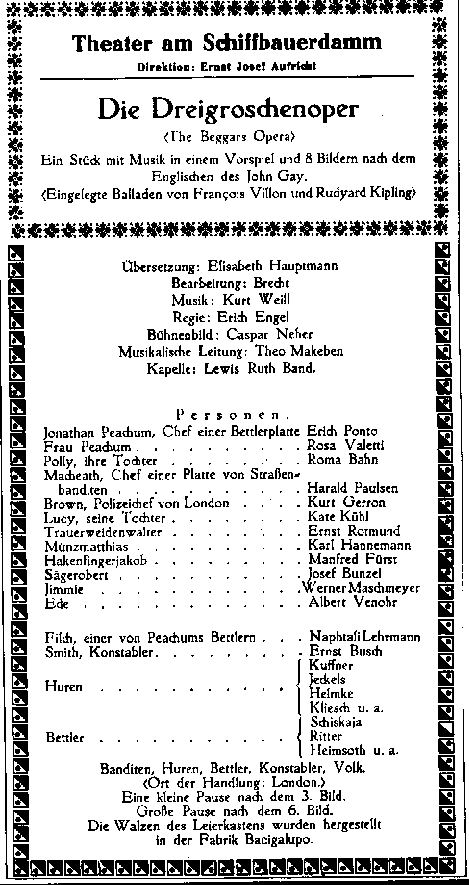 1928
Kurt Weill
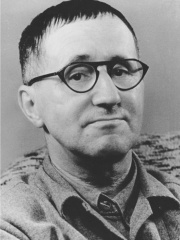 “Moritat von 
Mackie Messer” 


(recording from Berlin, 1930)
Bertolt Brecht
“Liberal-Humanist Culture” and “The Grand Tradition”
Europe at its height: increasingly “bourgeois” – secular – scientific/technological; functionally differentiated;
democracy, capitalism, “Great Art” and its institutions, etc.)
Pre-WWI





Post-WWI
1914								1918
“Artificial” systems of order – created or willed worlds of aesthetic meaning
Religious orthodoxy (retrenchment);
variants: 
“classical” orthodoxy; 
neo-conservatism,  neo-traditionalism
Authoritarian (non-liberal)
political commitment, 
either left (communism, marxism) or right (fascism, extreme nationalism)
“Liberal-Humanist Culture” and “The Grand Tradition”
Europe at its height: increasingly “bourgeois” – secular – scientific/technological; functionally differentiated;
democracy, capitalism, “Great Art” and its institutions, etc.)
Pre-WWI





Post-WWI
1914								1918
“Weakened” liberalism
(now challenged or suspect): retaining of democracy, mixed capitalism, etc.
“Artificial” systems of order – created or willed worlds of aesthetic meaning
Religious orthodoxy (retrenchment);
variants: 
“classical” orthodoxy; 
neo-conservatism,  neo-traditionalism
Authoritarian (non-liberal)
political commitment, 
either left (communism, marxism) or right (fascism, extreme nationalism)
Albert Coates and the “Symphony Orchestra” (London Symphony Orchestra?)
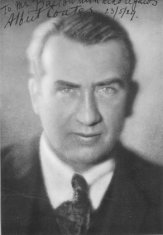 One of the first recordings 
of Beethoven’s Ninth Symphony (1923)

produced on sixteen 78-rpm sides
reduced orchestra
chorus of eight voices
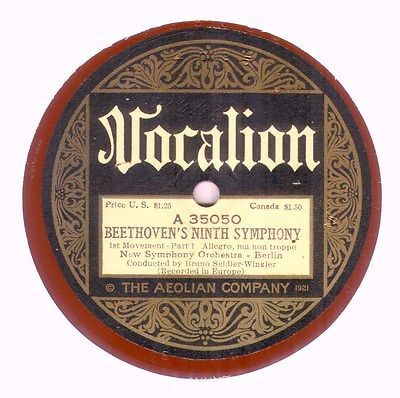 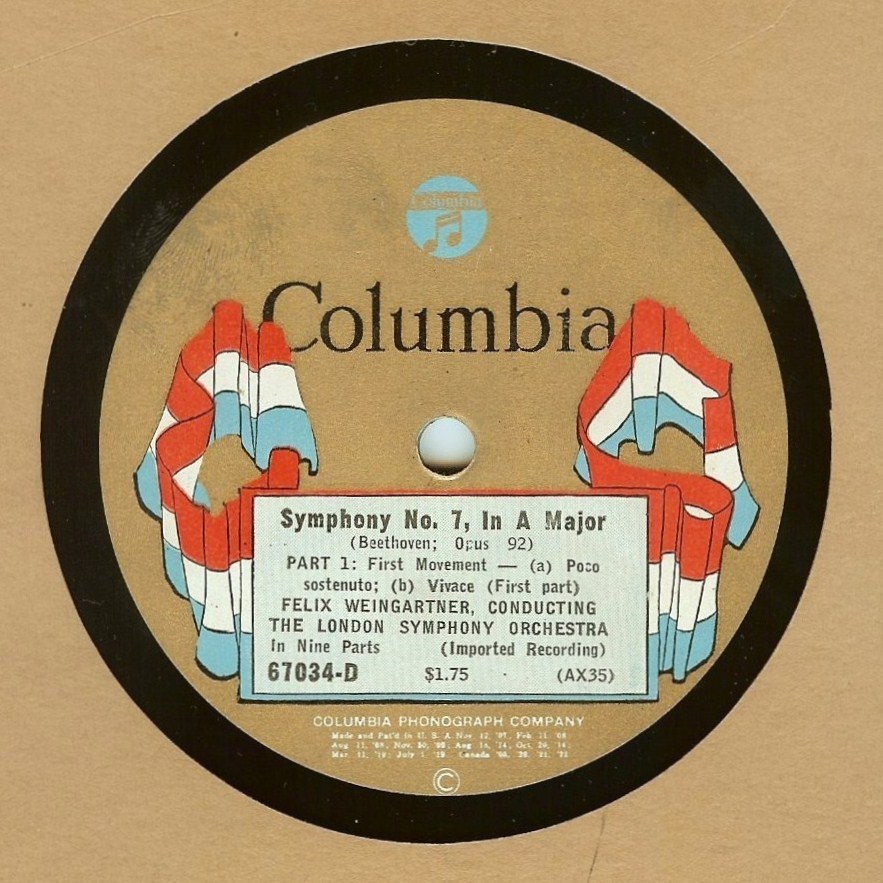 Bruno Seidler-Winkler, 1923                                               Felix Weingartner, 1927
“Liberal-Humanist Culture” and “The Grand Tradition”
Europe at its height: increasingly “bourgeois” – secular – scientific/technological; functionally differentiated;
democracy, capitalism, “Great Art” and its institutions, etc.)
Pre-WWI





Post-WWI
1914								1918
“Weakened” liberalism
(now challenged or suspect): retaining of democracy, mixed capitalism, etc.
“Artificial” systems of order – created or willed worlds of aesthetic meaning
Religious orthodoxy (retrenchment);
variants: 
“classical” orthodoxy; 
neo-conservatism,  neo-traditionalism
Authoritarian (non-liberal)
political commitment, 
either left (communism, marxism) or right (fascism, extreme nationalism)
“Liberal-Humanist Culture” and “The Grand Tradition”
Europe at its height: increasingly “bourgeois” – secular – scientific/technological; functionally differentiated;
democracy, capitalism, “Great Art” and its institutions, etc.)
Pre-WWI





Post-WWI
1914								1918
“Weakened” liberalism
(now challenged or suspect): retaining of democracy, mixed capitalism, etc.
“Artificial” systems of order – created or willed worlds of aesthetic meaning
Religious orthodoxy (retrenchment);
variants: 
“classical” orthodoxy; 
neo-conservatism,  neo-traditionalism
Authoritarian (non-liberal)
political commitment, 
either left (communism, marxism) or right (fascism, extreme nationalism)
Tidal wave of popular mass culture (radio, sound recordings, film, etc.)
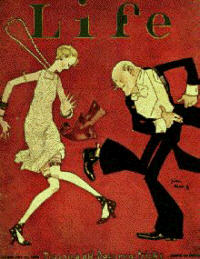 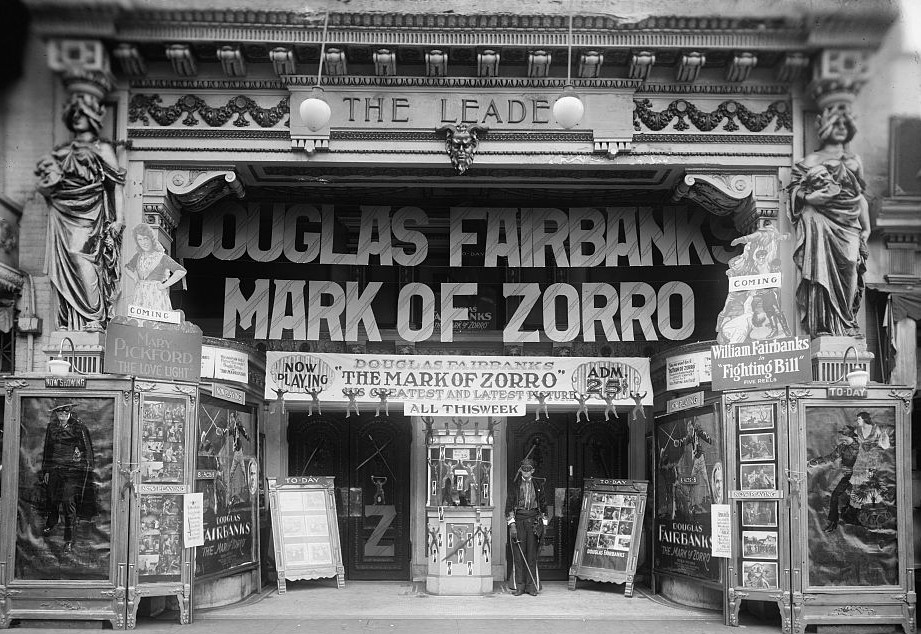 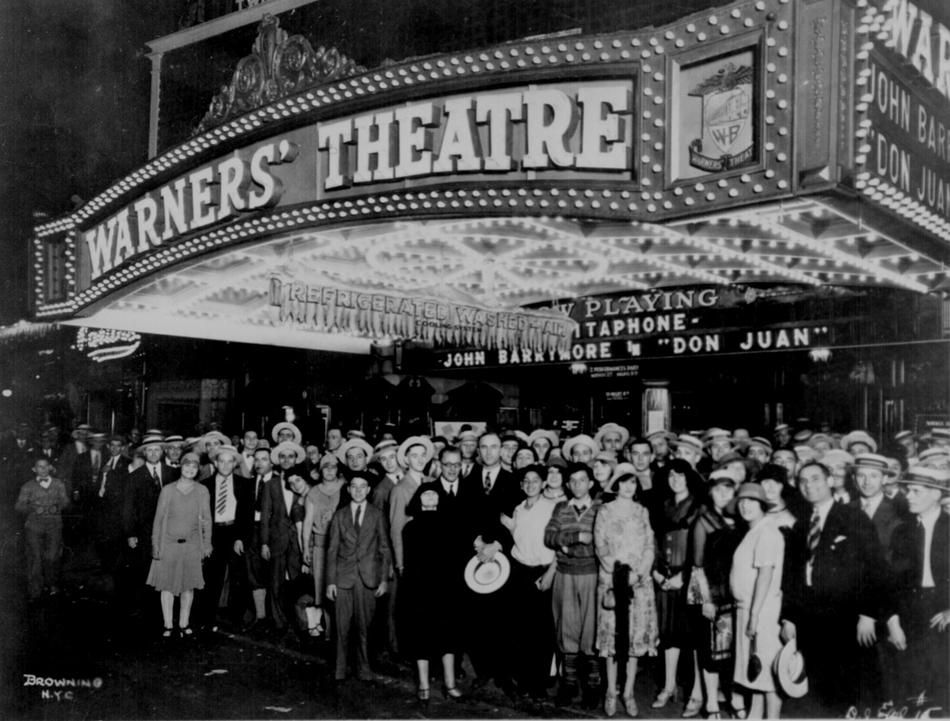 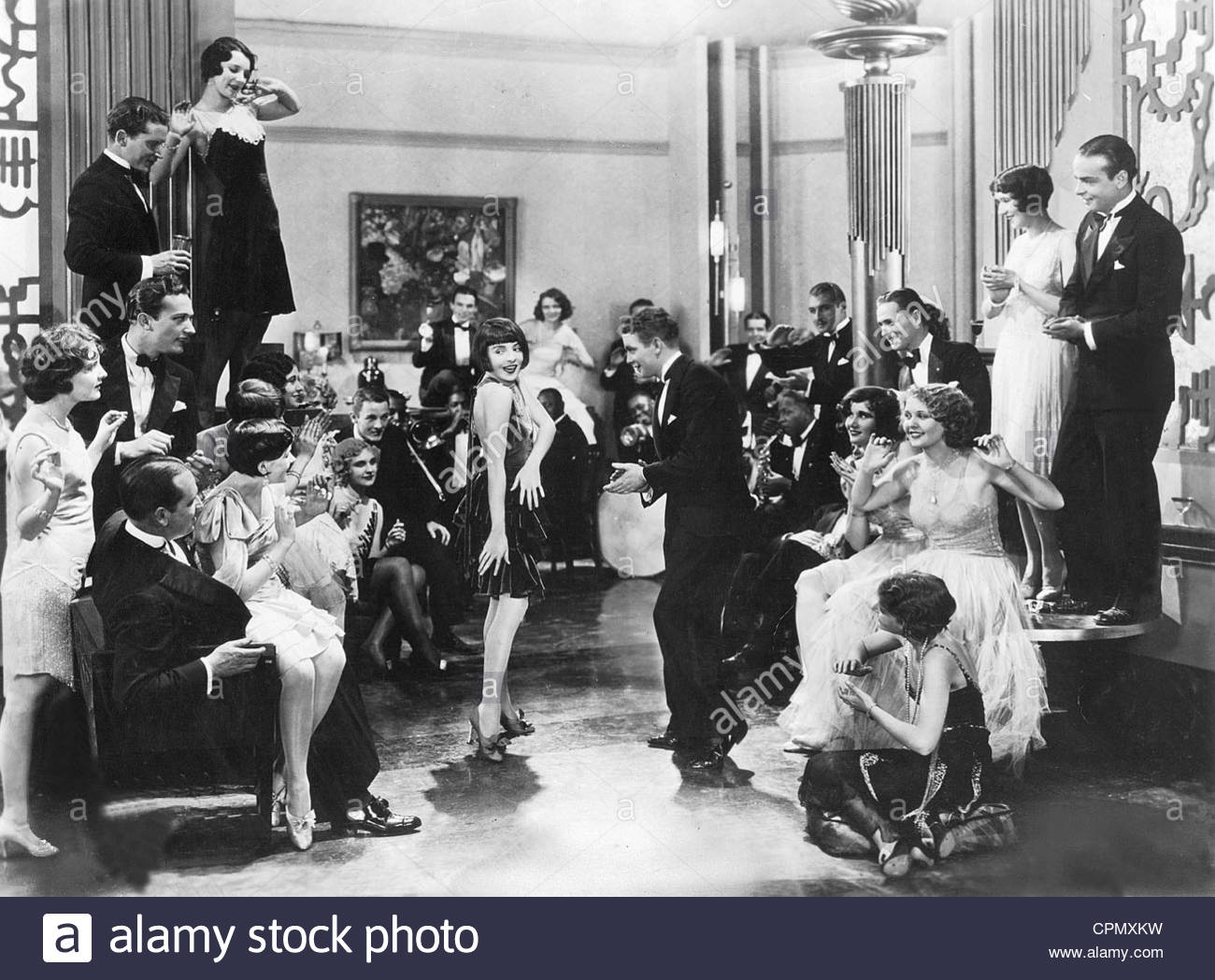 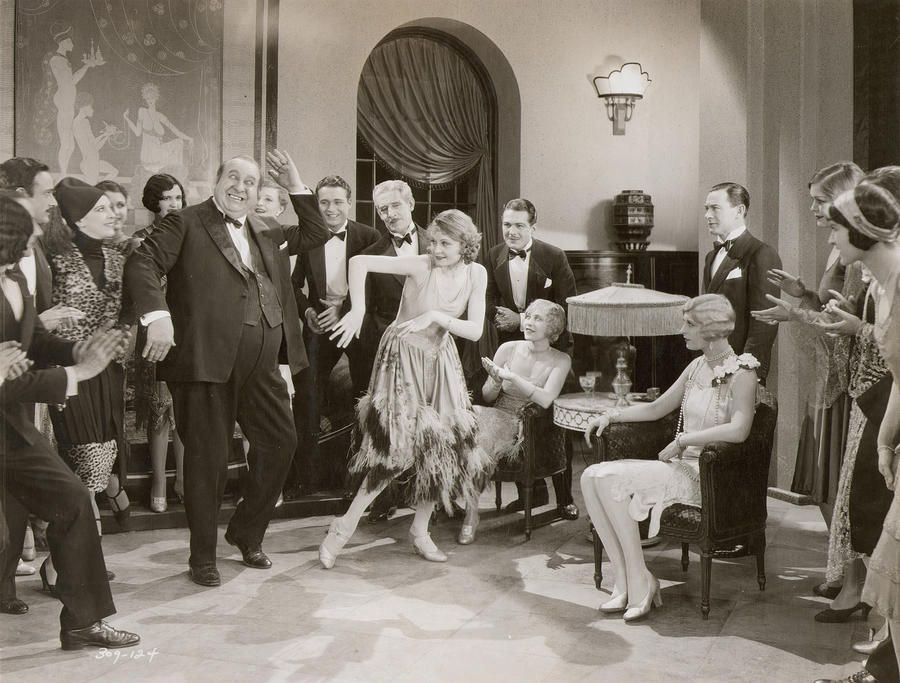 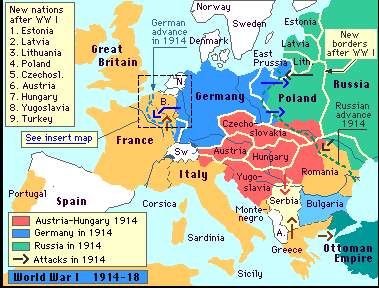 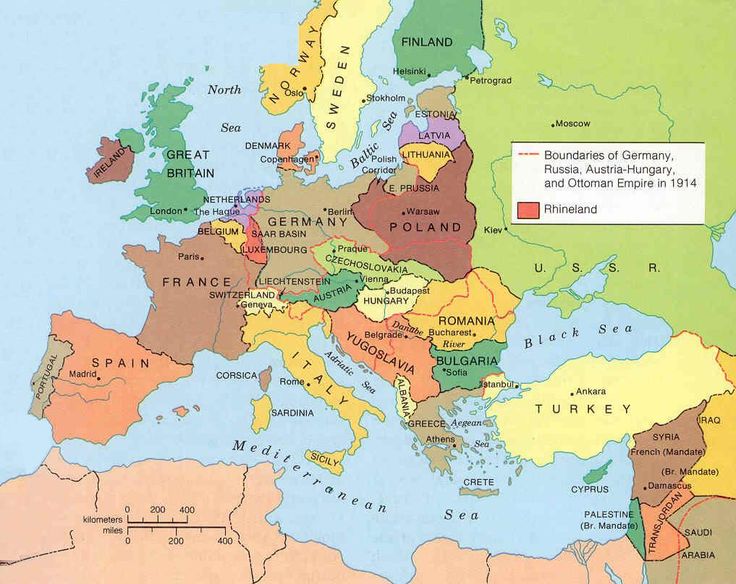 Vienna in the 1920s
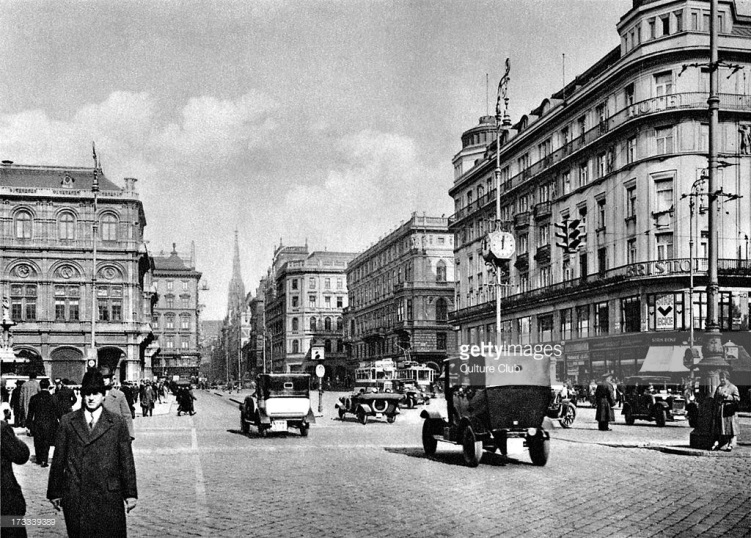 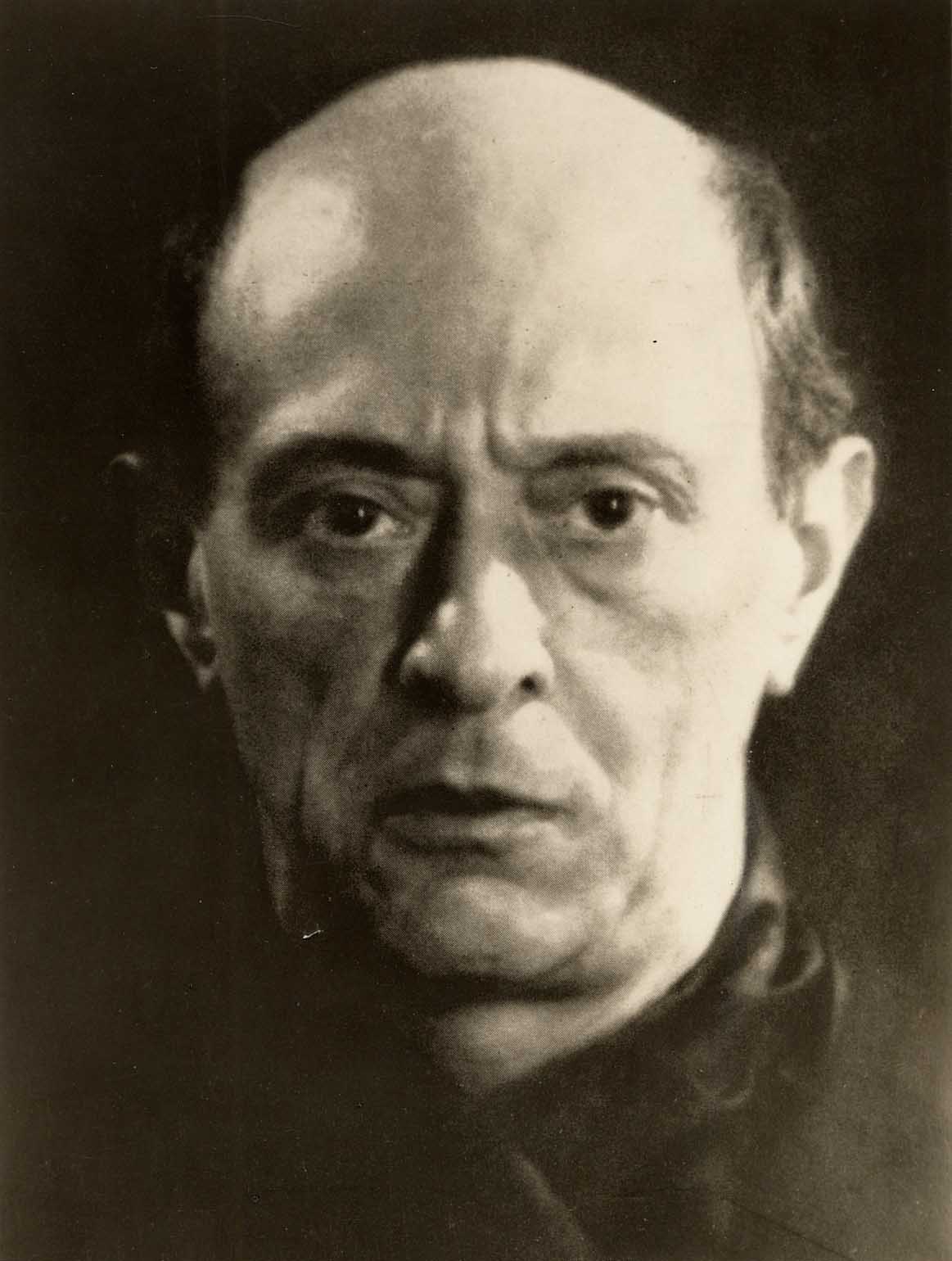 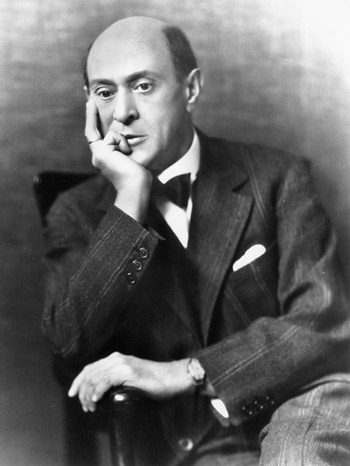 Verklärte Nacht (1899) -- sextet
Gurrelieder (1901-02) –  massive “cantata”
Pelléas et Mélisande (1903) – tone poem
String Quartet, op. 7 (1904-05)


Chamber Symphony (1906)
String Quartet No. 2 (1907-08)
The Book of the Hanging Gardens 
                (1908-09)—song cycle

Three Piano Pieces, op. 11 (1909)
Five Pieces for Orchestra, op. 16 (1909)
Erwartung, op. 17 (1909) –”monodrama)


Pierrot lunaire, op. 21 (1912)
“Tonal”
“Transitional”
“Atonal”
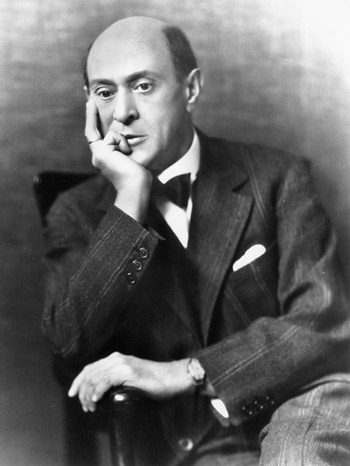 Verklärte Nacht (1899) -- sextet
Gurrelieder (1901-02) –  massive “cantata”
Pelléas et Mélisande (1903) – tone poem
String Quartet, op. 7 (1904-05)


Chamber Symphony (1906)
String Quartet No. 2 (1907-08)
The Book of the Hanging Gardens 
                (1908-09)—song cycle

Three Piano Pieces, op. 11 (1909)
Five Pieces for Orchestra, op. 16 (1909)
Erwartung, op. 17 (1909) –”monodrama)


Pierrot lunaire, op. 21 (1912)
“Tonal”
“Transitional”
“Atonal”
The “seven-year silence,” 1917-23
Schoenberg, Aesthetic Convictions 1918-21:
The Search for Control
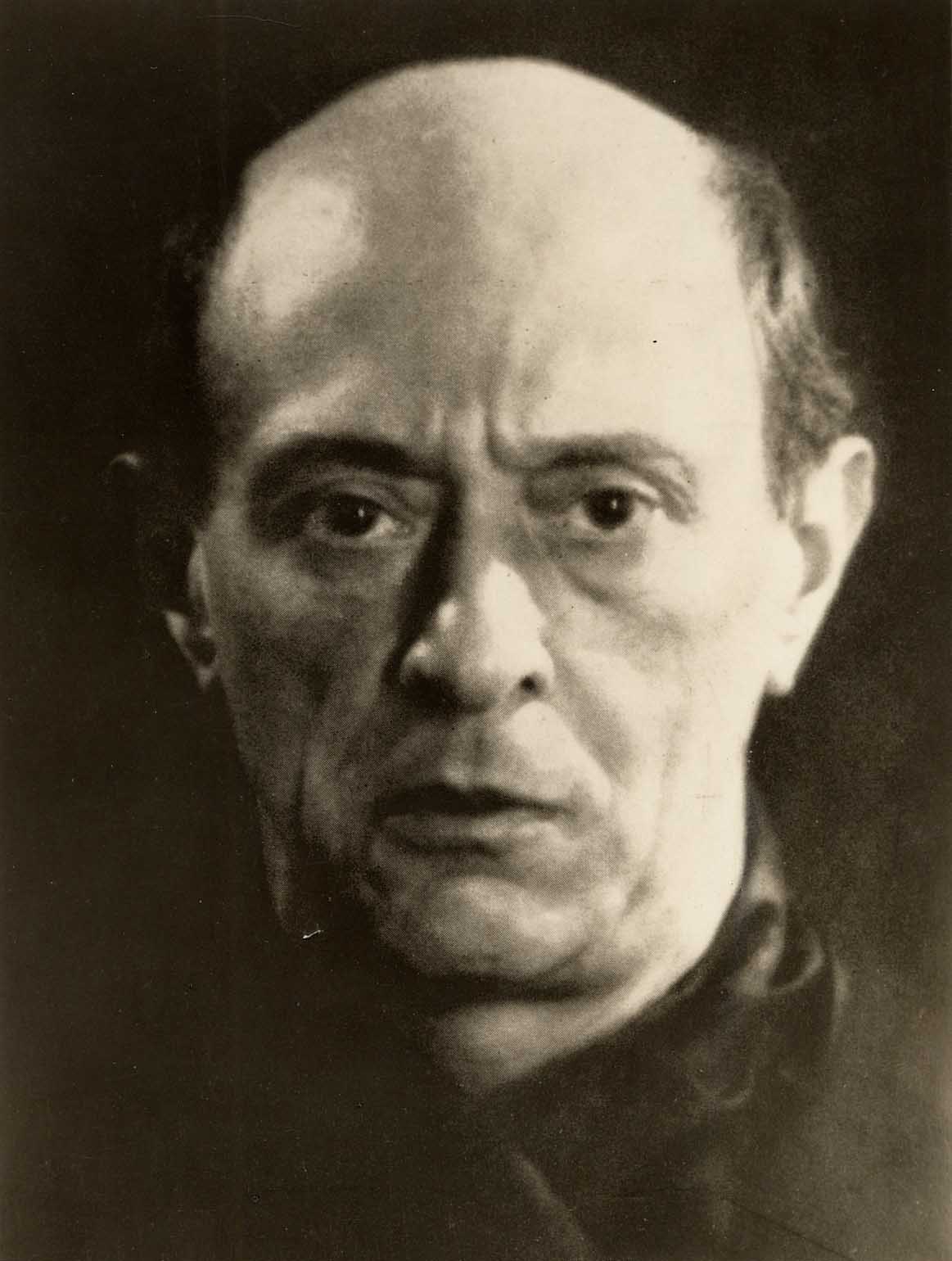 Schoenberg, Aesthetic Convictions 1918-21:
The Search for Control

Tonal music now played out; to embrace it is nothing short of a moral failure
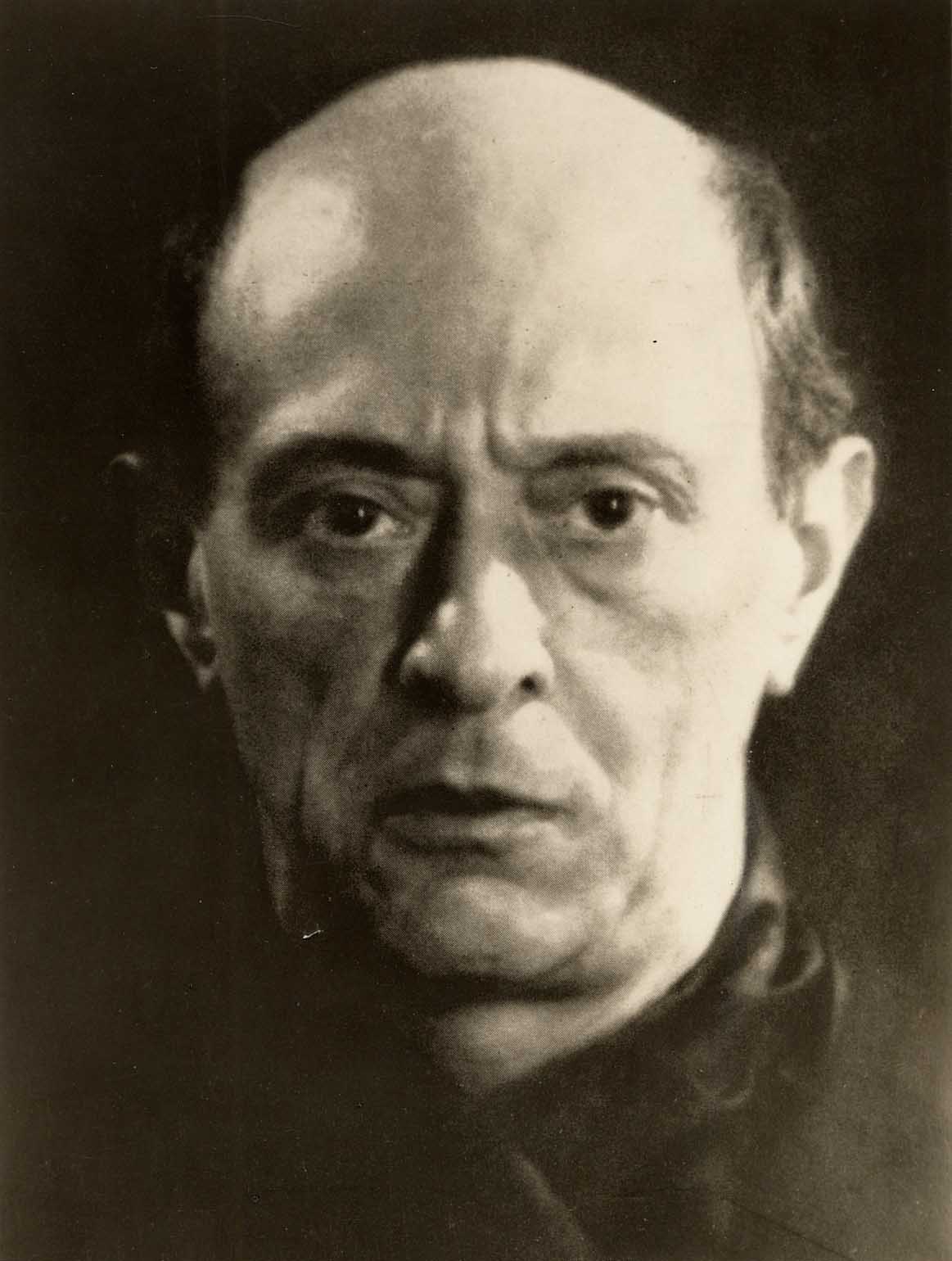 Schoenberg, Aesthetic Convictions 1918-21:
The Search for Control

Tonal music now played out; to embrace it is nothing short of a moral failure

Hence: avoid explicit references to key and embrace the full emancipation of dissonance
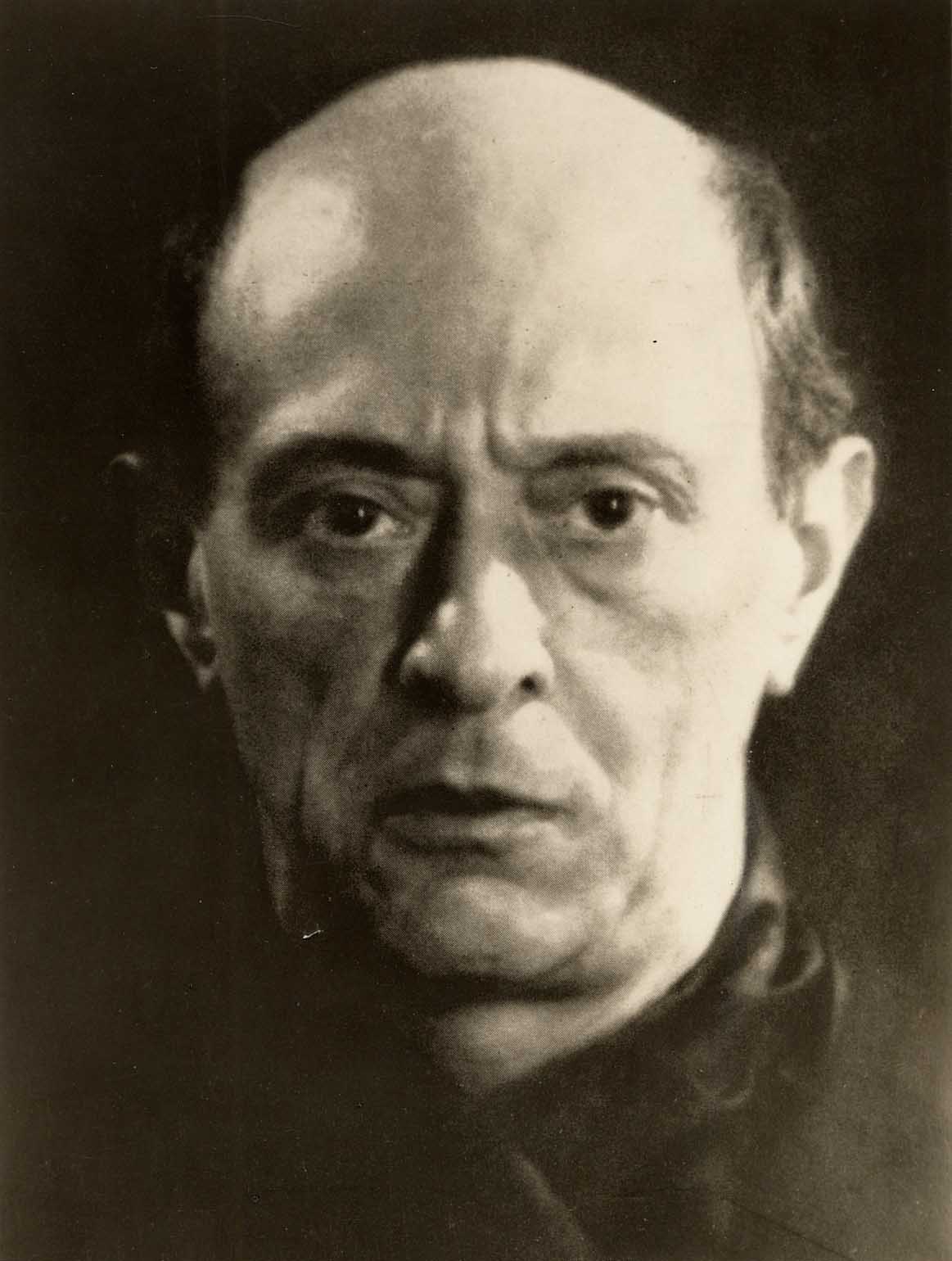 Schoenberg, Aesthetic Convictions 1918-21:
The Search for Control

Tonal music now played out; to embrace it is nothing short of a moral failure

Hence: avoid explicit references to key and embrace the full emancipation of dissonance

Rely instead on sets of pitch constellations, “basic shapes” defined by intervals,  to be developed and manipulated organically throughout a piece
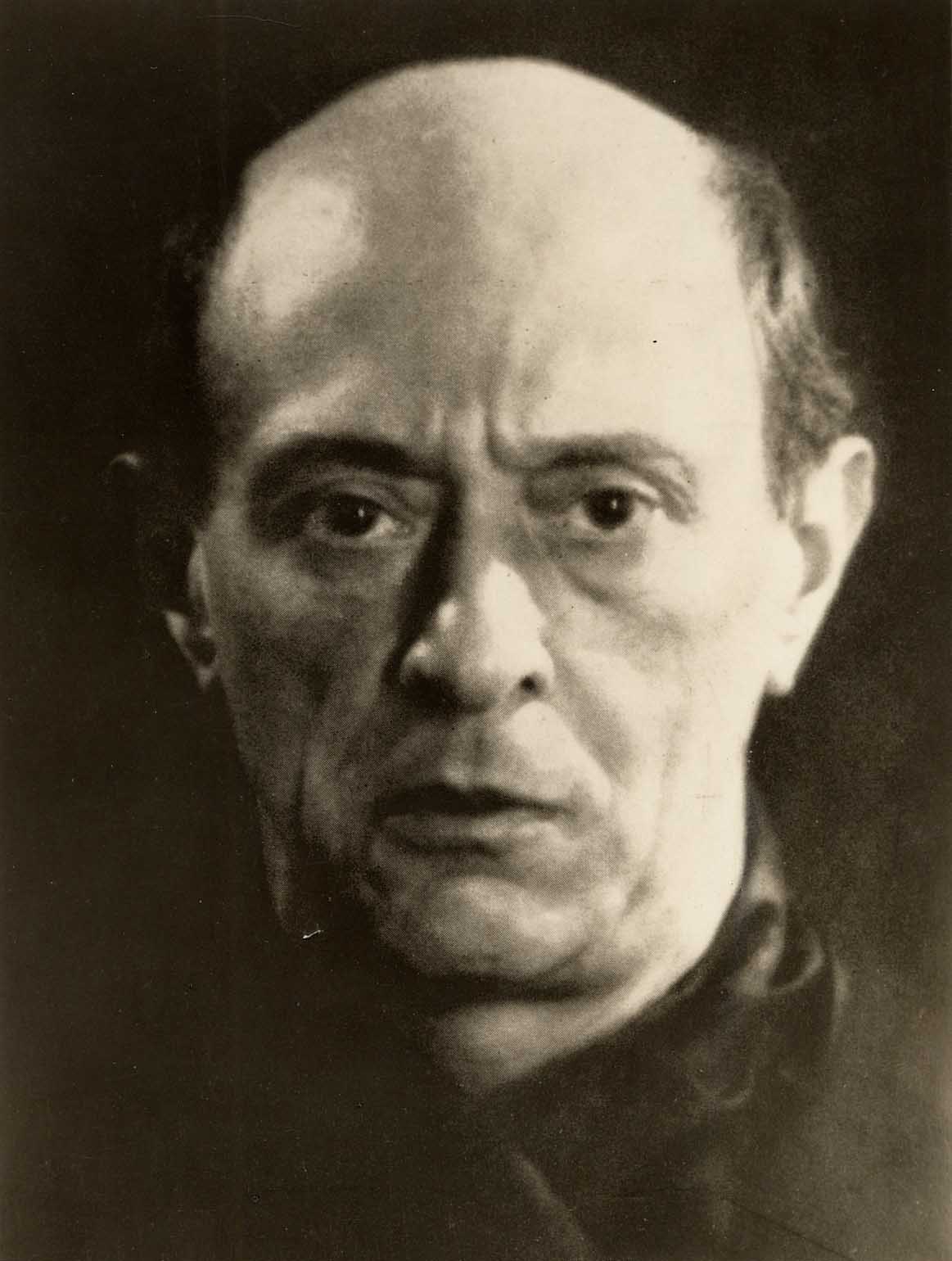 Schoenberg, Aesthetic Convictions 1918-21:
The Search for Control

Tonal music now played out; to embrace it is nothing short of a moral failure

Hence: avoid explicit references to key and embrace the full emancipation of dissonance

Rely instead on sets of pitch constellations, “basic shapes” defined by intervals,  to be developed and manipulated organically throughout a piece

To keep works non-tonal, refrain from 
      over-emphasizing any single pitch – treat them
      all equally
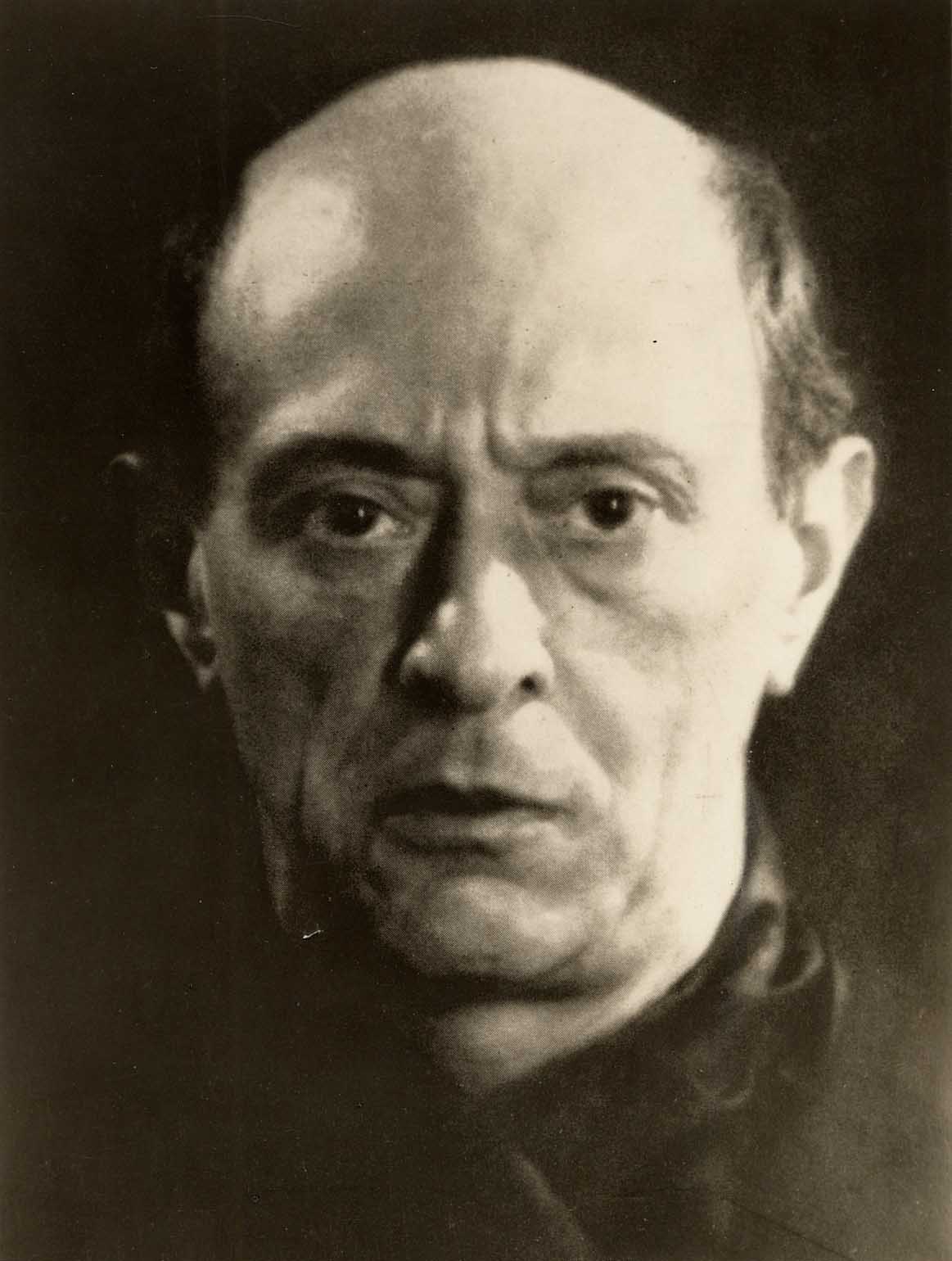 Schoenberg, Solution Found, 1921!

Remark to Josef Rufer:

 “I have discovered something that will assure the supremacy of German music for the next one hundred years”
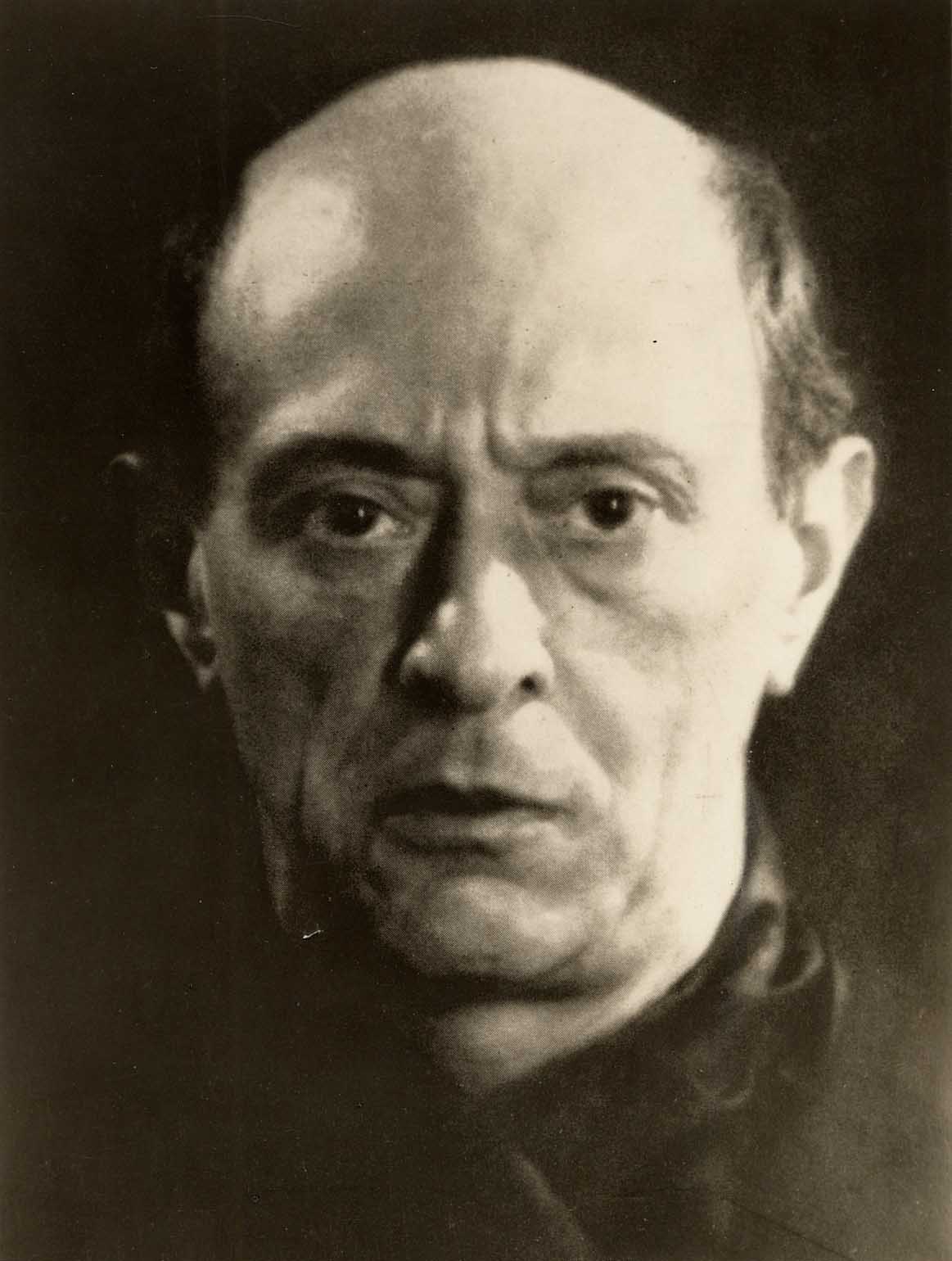 Schoenberg, Solution Found, 1921!

Remark to Josef Rufer:

 “I have discovered something that will assure the supremacy of German music for the next one hundred years”
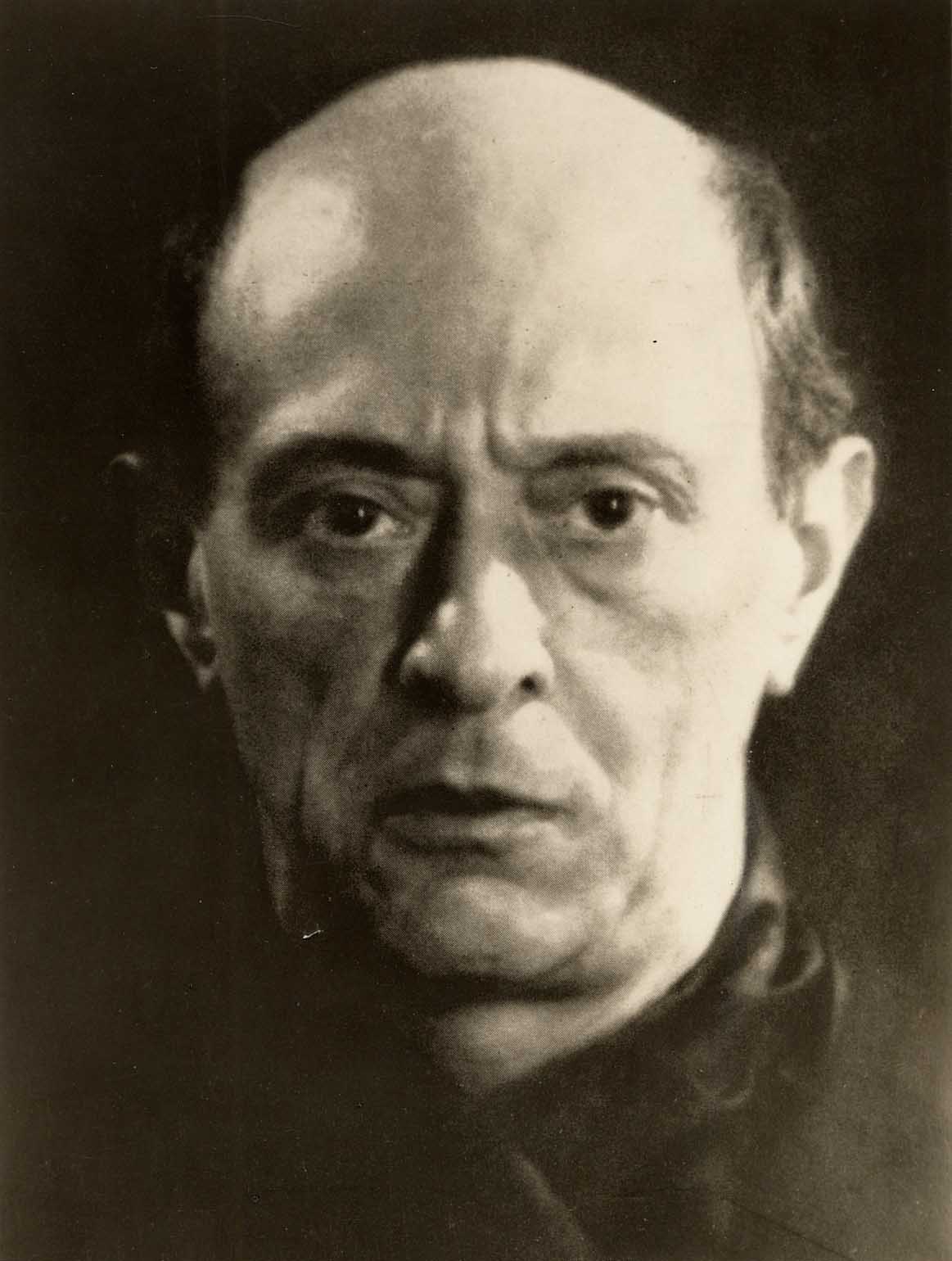 “Discovery” and exploration of 
“the twelve-tone method,” 1921-24
Schoenberg, Solution Found, 1921!

Remark to Josef Rufer:

 “I have discovered something that will assure the supremacy of German music for the next one hundred years”
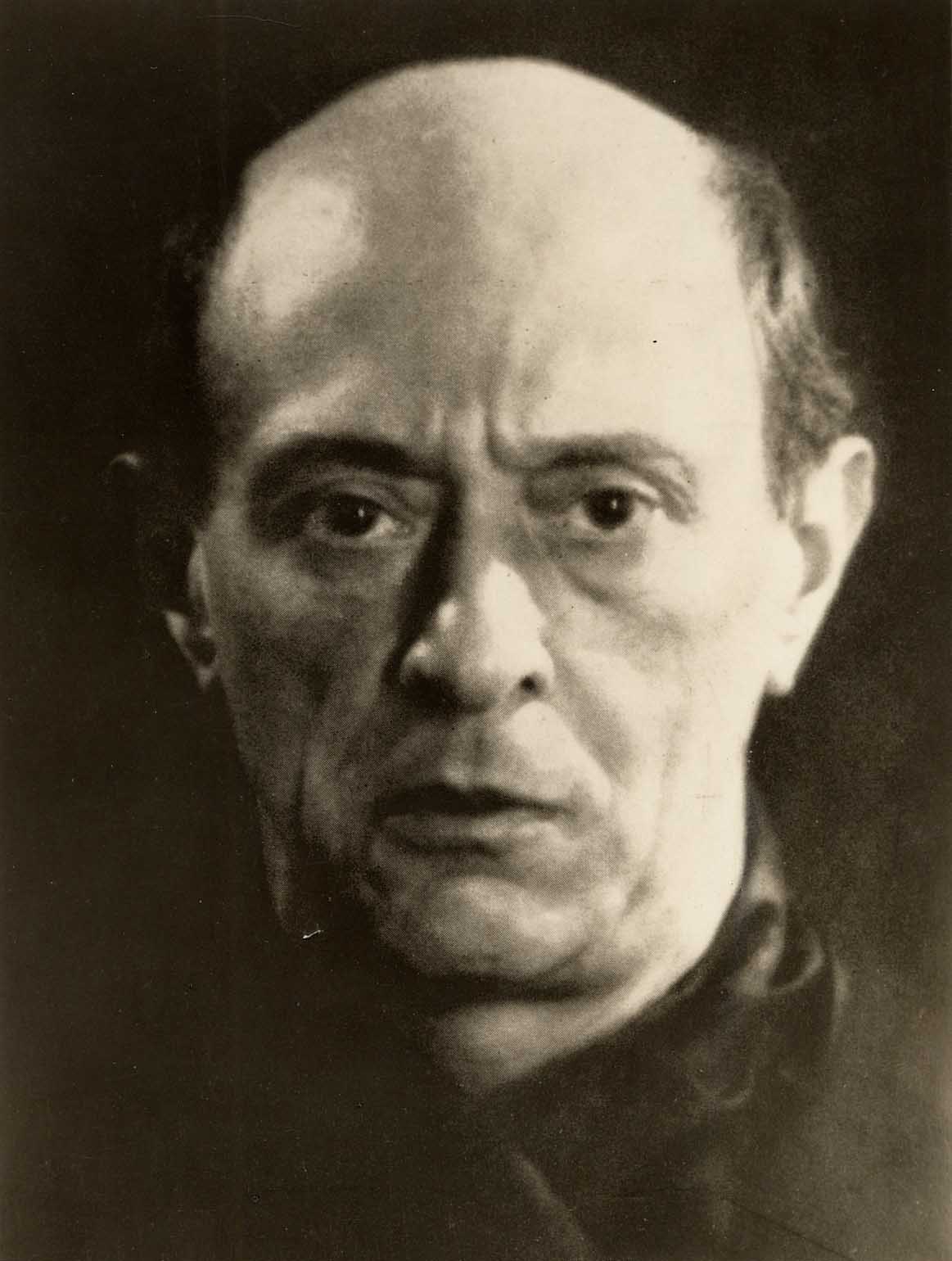 “Discovery” and exploration of 
“the twelve-tone method,” 1921-24
Held as a “secret,” 1921-22—until the “open meeting” of pupils in February 1923, when he divulged the system to insiders
Schoenberg, Solution Found, 1921!

Remark to Josef Rufer:

 “I have discovered something that will assure the supremacy of German music for the next one hundred years”
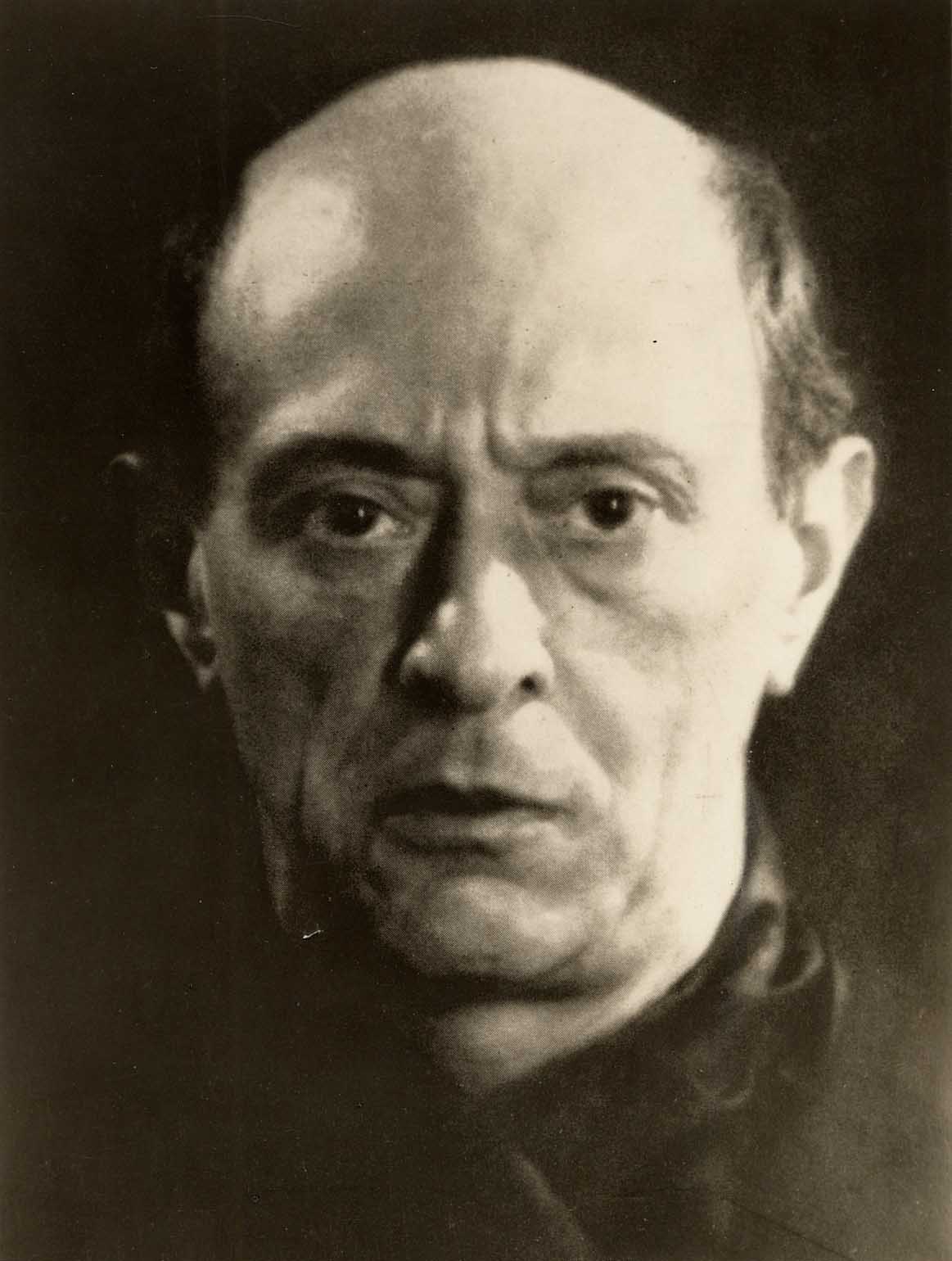 “Discovery” and exploration of 
“the twelve-tone method,” 1921-24
Held as a “secret,” 1921-22—until the “open meeting” of pupils in February 1923, when he divulged the system to insiders
The method finally made more public by Erwin Stein, essay, “New Principles of Form” (1924)
Schoenberg, Solution Found, 1921!

Remark to Josef Rufer:

 “I have discovered something that will assure the supremacy of German music for the next one hundred years”
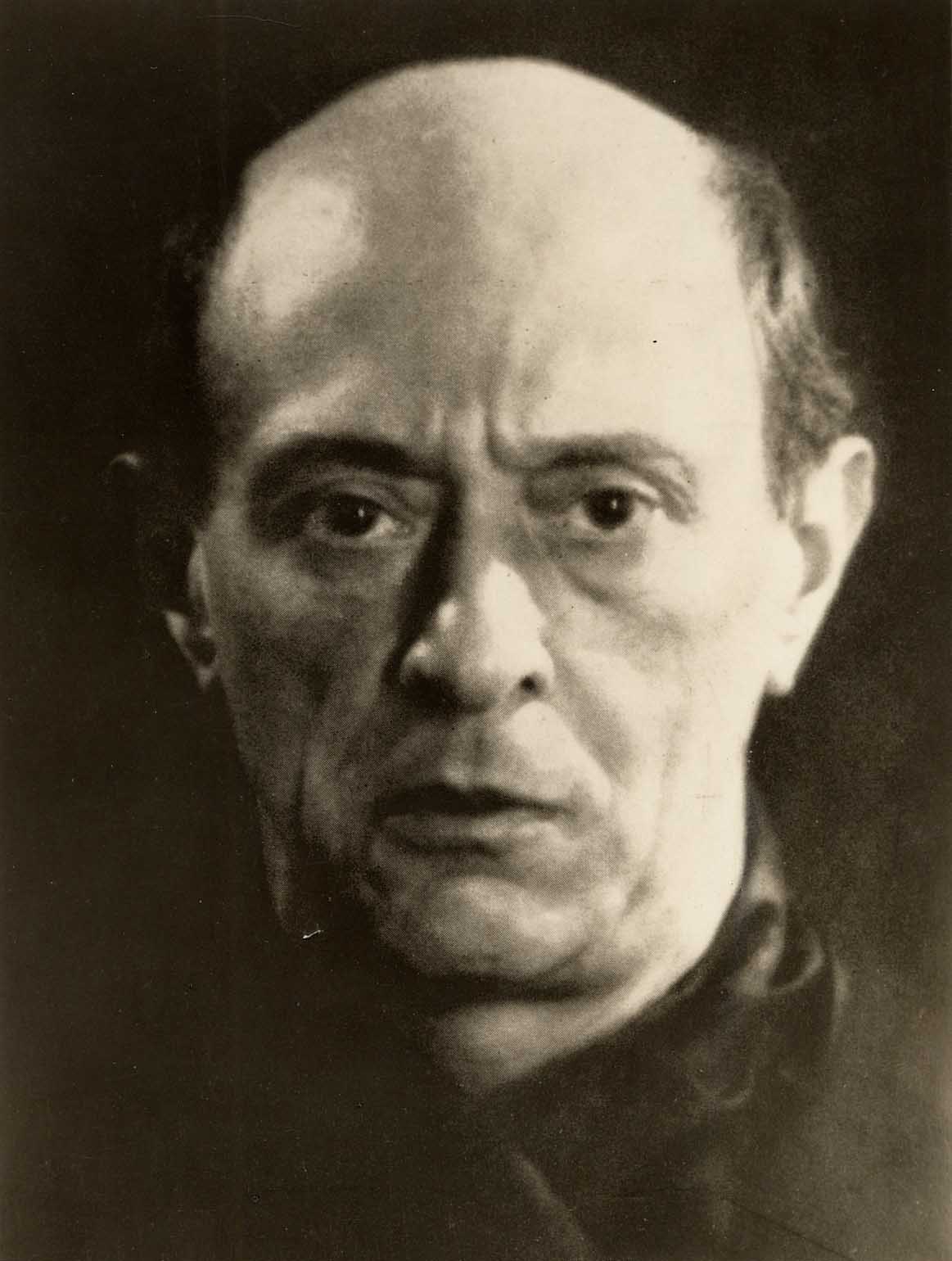 “Discovery” and exploration of 
“the twelve-tone method,” 1921-24


Op. 23 – Five Piano Pieces

Op. 24 – Serenade

Op. 25 – Suite for Piano

Op. 26 – Woodwind Quintet
Schoenberg, Solution Found, 1921!

Remark to Josef Rufer:

 “I have discovered something that will assure the supremacy of German music for the next one hundred years”
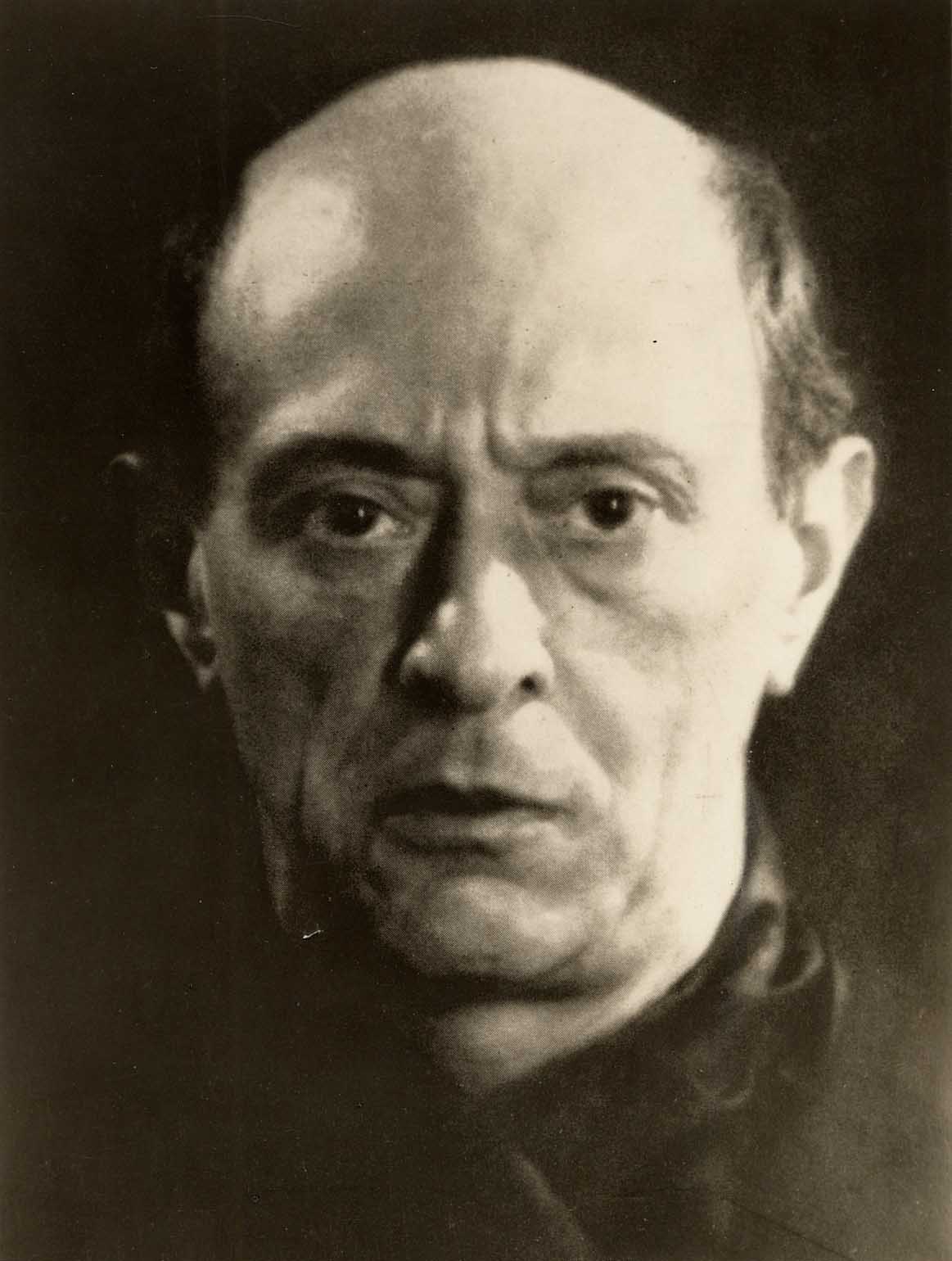 “Discovery” and exploration of 
“the twelve-tone method,” 1921-24


Op. 23 – Five Piano Pieces

Op. 24 – Serenade

Op 25 – Suite for Piano

Op. 26 – Woodwind Quintet
The row is not a melody, a theme, or a harmony.  Instead:
The row is not a melody, a theme, or a harmony.  Instead:
A pitch-generative idea or source that dwells under or behind what one hears on the music’s surface.
The row is not a melody, a theme, or a harmony.  Instead:
A pitch-generative idea or source that dwells under or behind what one hears on the music’s surface.

Thus: a subthematic principle generating what one does hear.
The row is not a melody, a theme, or a harmony.  Instead:
A pitch-generative idea or source that dwells under or behind what one hears on the music’s surface.

Thus: a subthematic principle generating what one does hear.

The subthematic principle thus regulates the musical surface by assimilating it to its abstracted source (the twelve-tone row and its derivatives)
The row is not a melody, a theme, or a harmony.  Instead:
A pitch-generative idea or source that dwells under or behind what one hears on the music’s surface.

Thus: a subthematic principle generating what one does hear.

The subthematic principle thus regulates the musical surface by assimilating it to its abstracted source (the twelve-tone row and its derivatives)

Invites a quasi-mystical metaphor: an “unheard” presence (qua creator) calls forth the sound-world of the piece: “Let there be light!”
The row is not a melody, a theme, or a harmony.  Instead:
A pitch-generative idea or source that dwells under or behind what one hears on the music’s surface.

Thus: a subthematic principle generating what one does hear.

The subthematic principle thus regulates the musical surface by assimilating it to its abstracted source (the twelve-tone row and its derivatives)

Invites a quasi-mystical metaphor: an “unheard” presence (qua creator) calls forth the sound-world of the piece: “Let there be light!”
Row 				 The created work
as idea		                                    of audible, shaped
				  sound
Schoenberg, Solution Found, 1921!

Remark to Josef Rufer:

 “I have discovered something that will assure the supremacy of German music for the next one hundred years”
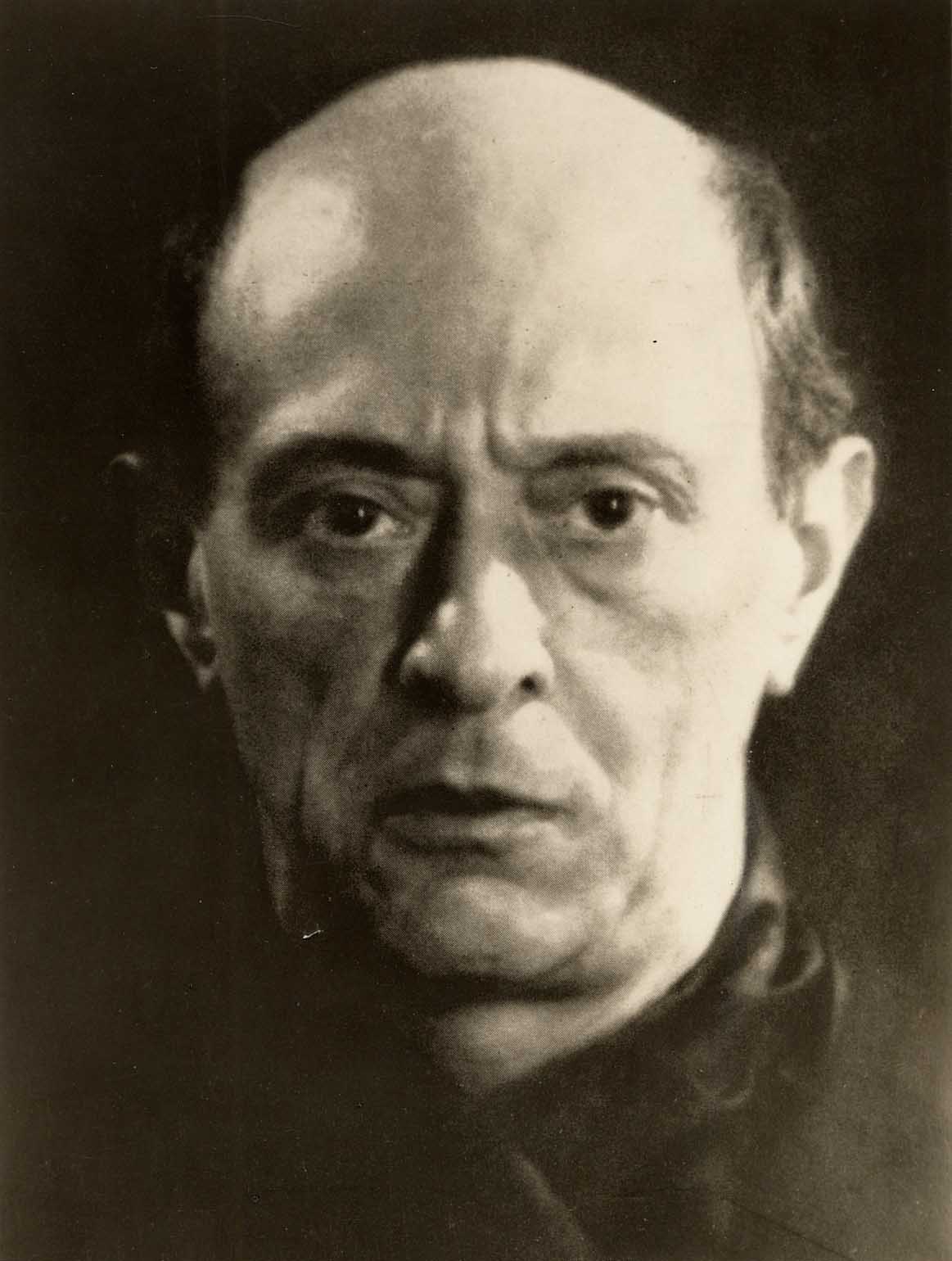 “Discovery” and exploration of 
“the twelve-tone method,” 1921-24


Op. 23 – Five Piano Pieces

Op. 24 – Serenade

Op 25 – Suite for Piano

Op. 26 – Woodwind Quintet
Schoenberg: Piano Suite, op. 25; Woodwind Quintet, op. 26

Schoenbergian “classicizing”? – the dialectical pull of two principles:
Rigorous “objective” control built into the twelve-tone method

Yet the resultant music is molded into the traditional forms of the past—suggesting an honorific link that tradition.
The most advanced concepts of dissonance and non-tonality via the twelve-tone method
Schoenberg, Suite for Piano, op. 25 (1921-23): Repeat Schemes
Präludium  (no repeats)

Gavotte   (no repeats but)

                         Musette  ||:       rep.          :||       no rep.           ||

				Gavotte da capo 

Intermezzo   (no repeats)

Minuet    ||:       rep.          :||       no rep.           ||

	          Trio   ||:       rep.          :||:      rep.         :||

				Minuet da capo

Gigue    ||:       rep.          :||       no rep.           ||
Why this obsession with twelve-tones and pitch-counting?
Why this obsession with twelve-tones and pitch-counting?
To insure that all twelve pitches get equal treatment—thus leading to a resultant work that is non-tonal (provided that the row is constructed non-tonally, i.e., to produce that impression)
Why this obsession with twelve-tones and pitch-counting?
To insure that all twelve pitches get equal treatment—thus leading to a resultant work that is non-tonal (provided that the row is constructed non-tonally, i.e., to produce that impression)

To deploy a fundamental principle of organization that: a) ipso facto guarantees the “organic unity” of a piece (grounded in the twelve-tone intervallic set as “basic idea”); and b) thereby harnesses the energies of the dissonances released before WWI.
Why this obsession with twelve-tones and pitch-counting?
To insure that all twelve pitches get equal treatment—thus leading to a resultant work that is non-tonal (provided that the row is constructed non-tonally, i.e., to produce that impression)

To deploy a fundamental principle of organization that: a) ipso facto guarantees the “organic unity” of a piece (grounded in the twelve-tone intervallic set as “basic idea”); and b) thereby harnesses the energies of the dissonances released before WWI.

To create a new musical universe that follows its own inherent and internal laws: “the method of composing with twelve tones related only to each other”
Why this obsession with twelve-tones and pitch-counting?
To insure that all twelve pitches get equal treatment—thus leading to a resultant work that is non-tonal (provided that the row is constructed non-tonally, i.e., to produce that impression)

To deploy a fundamental principle of organization that: a) ipso facto guarantees the “organic unity” of a piece (grounded in the twelve-tone intervallic set as “basic idea”); and b) thereby harnesses the energies of the dissonances released before WWI.

To create a new musical universe that follows its own inherent and internal laws: “the method of composing with twelve tones related only to each other”

To advocate on behalf of a method that can now claim to be the next—and inevitable—step of “historical progress” in the modern age
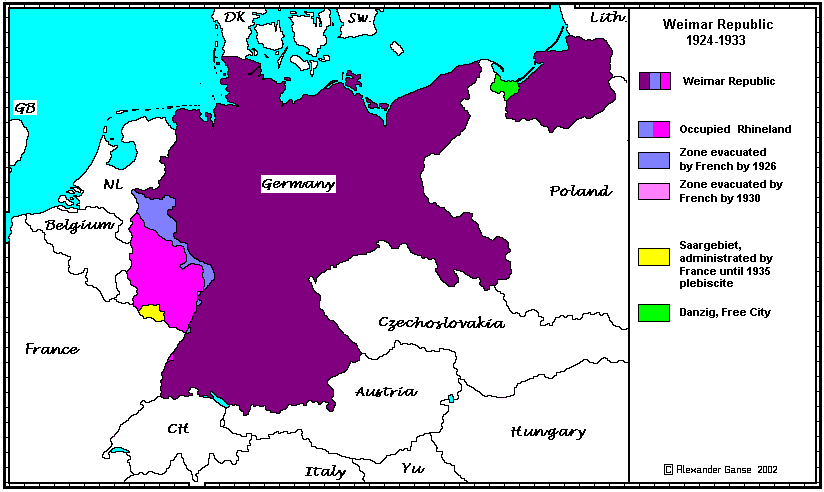 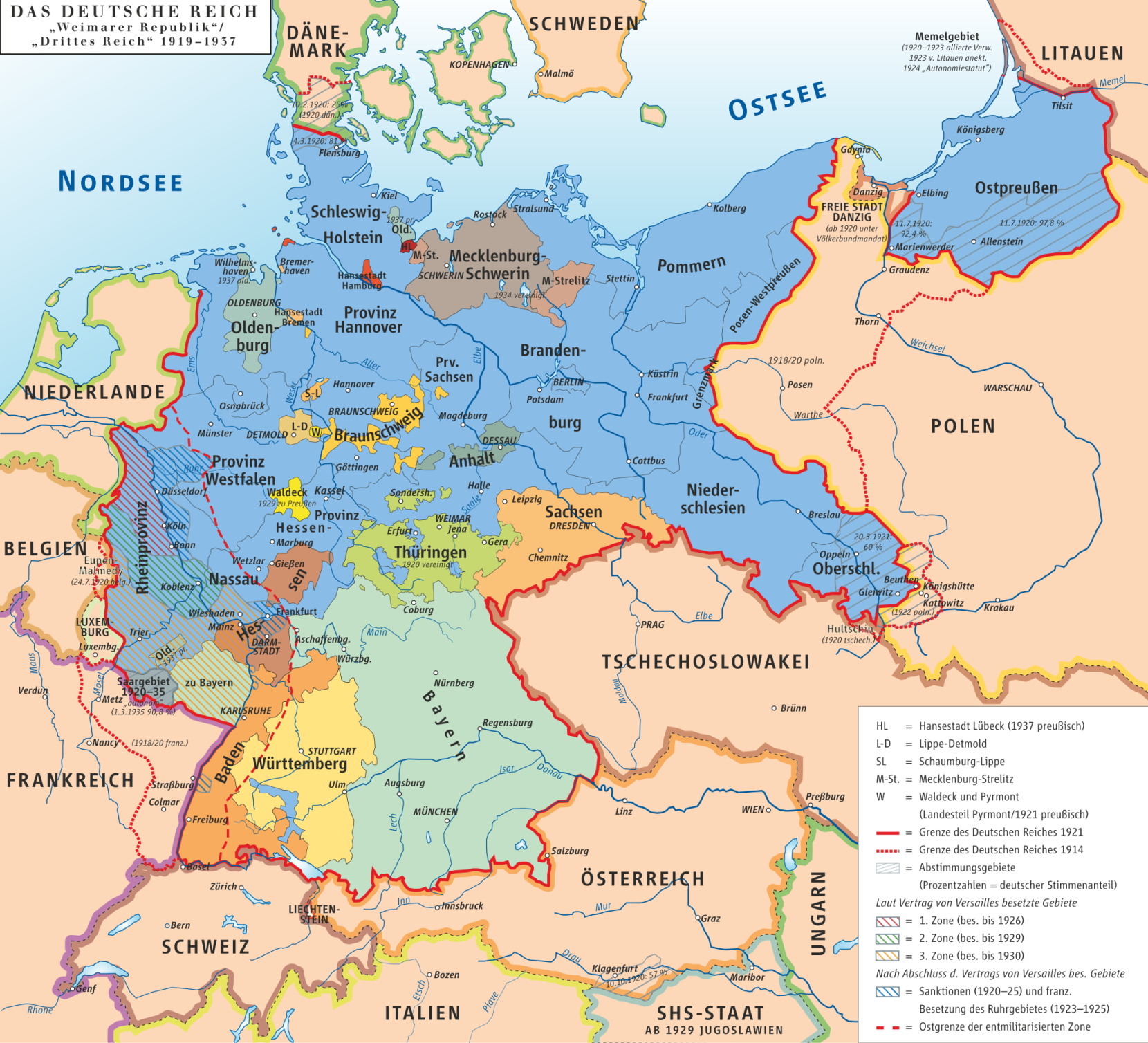 Berlin in the 1920s
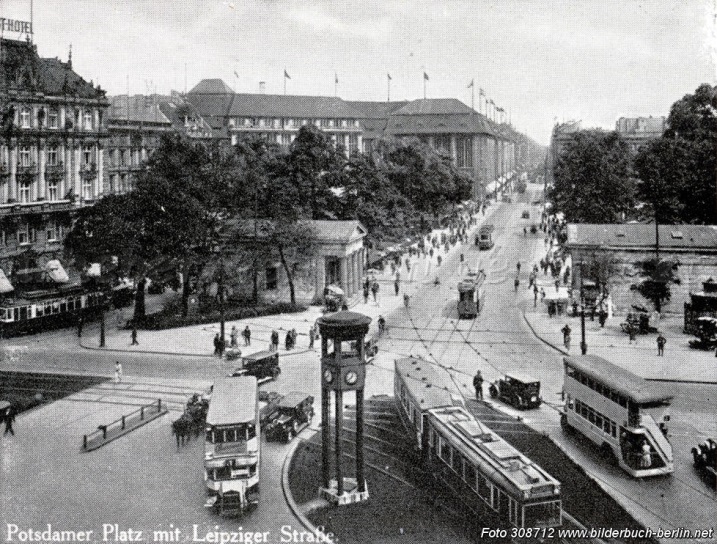 Berlin in the 1920s
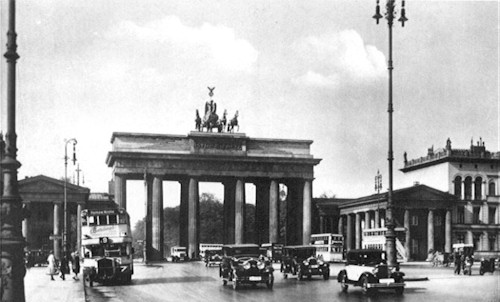 Berlin in the 1920s
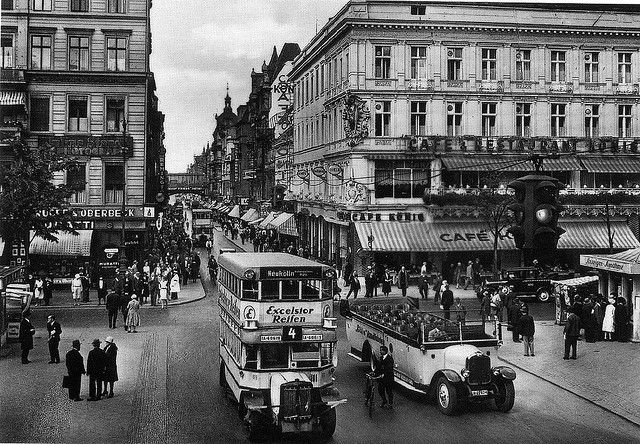 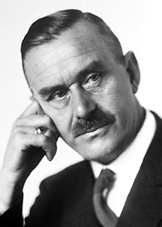 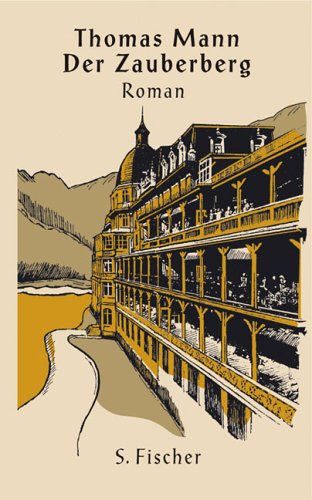 The Magic Mountain (1924)
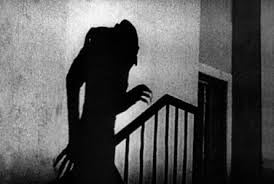 Nosferatu: A Symphony of Horror

dir. F. W. Murnau (1921-22)
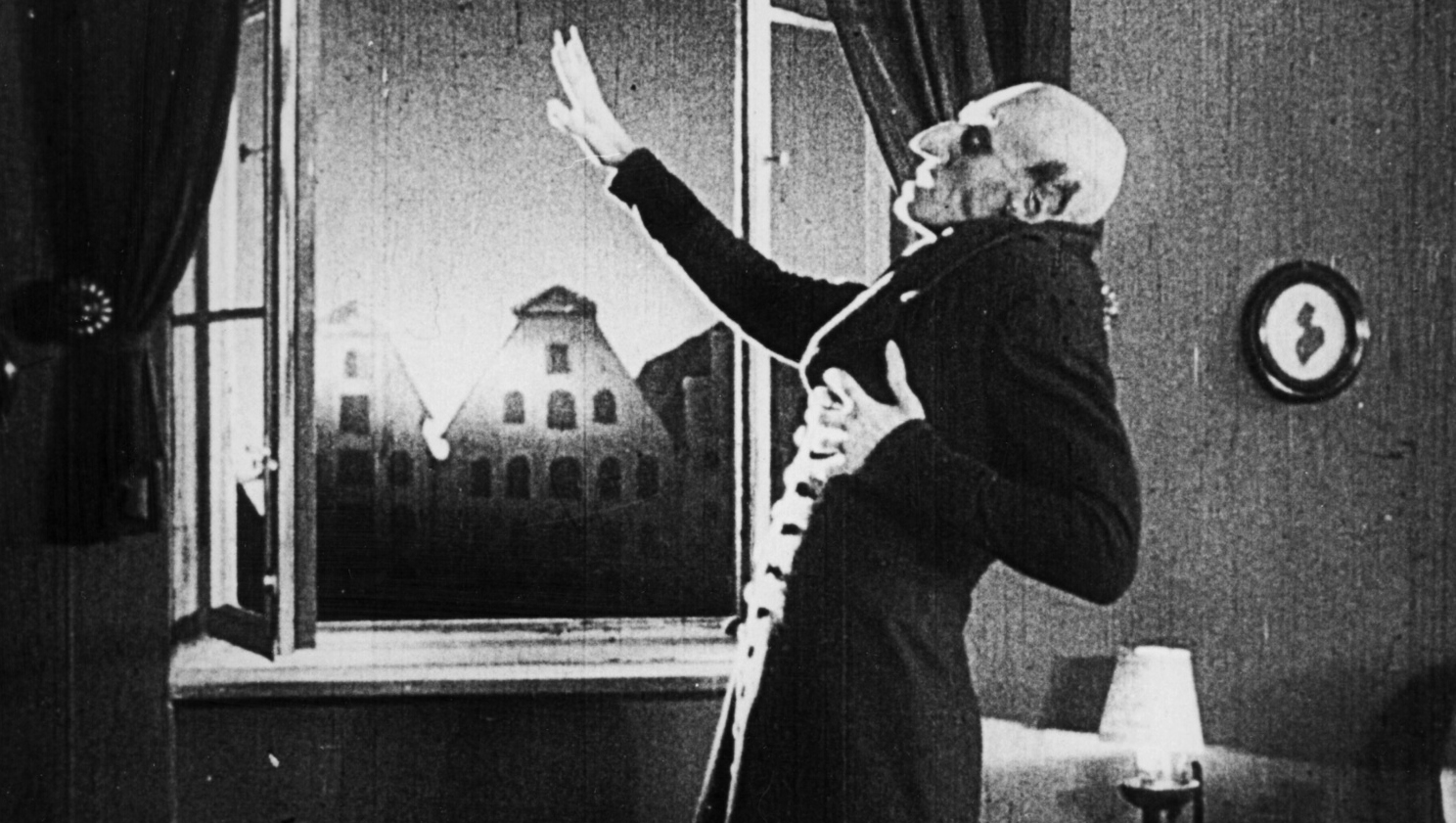 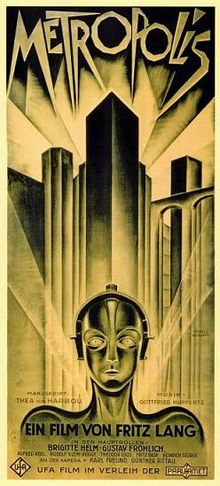 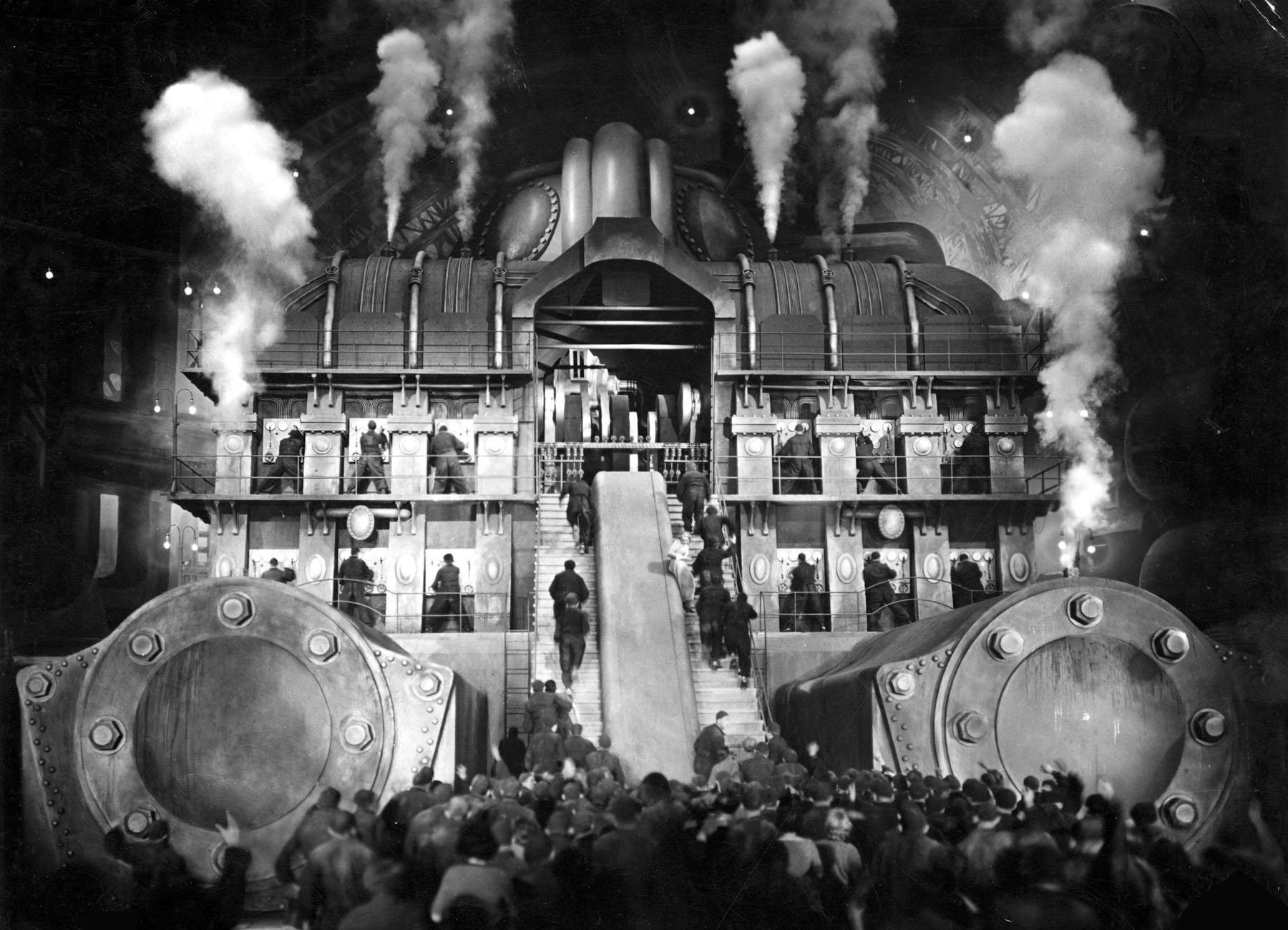 Metropolis (1927)
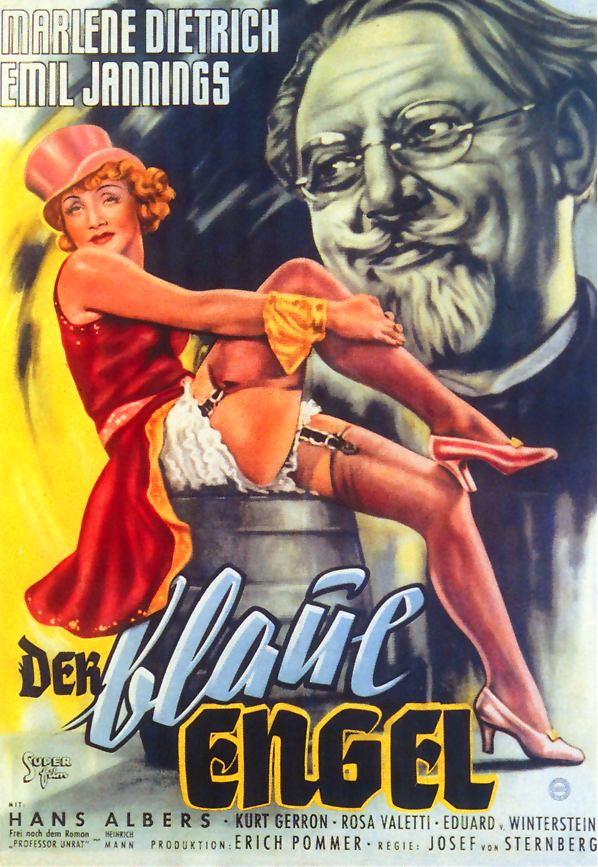 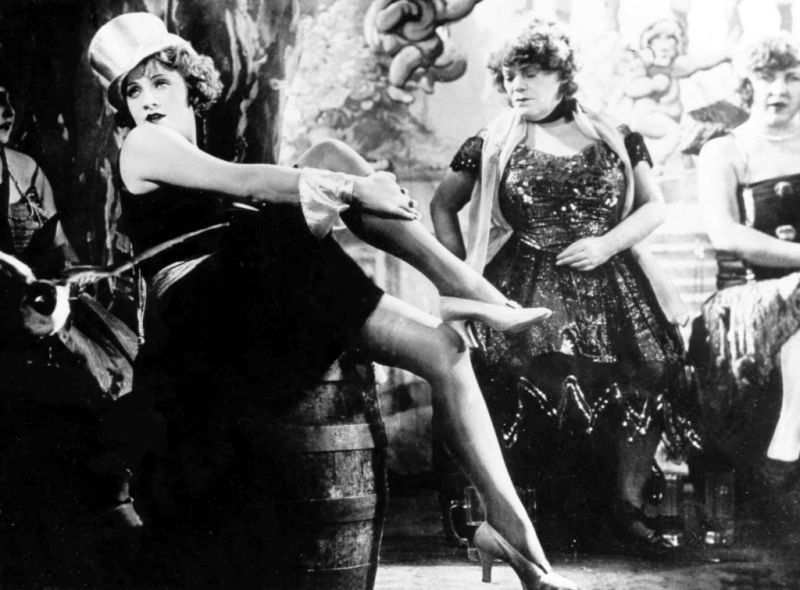 The Blue Angel (1930)
Paul Hindemith: begins as a cultural radical—
with musical scandals in the early 1920s
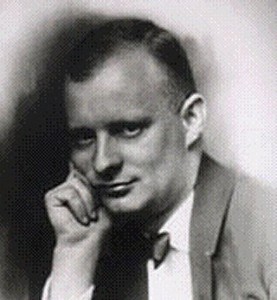 1895-1963
Paul Hindemith: begins as a cultural radical—
with musical scandals in the early 1920s
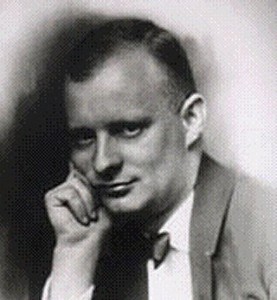 1919-1921: three one-act operas:


Murderers, the Hope of Women


Das Nusch-Nuschi 


Sancta Susanna
1895-1963
Paul Hindemith: begins as a cultural radical—
with musical scandals in the early 1920s
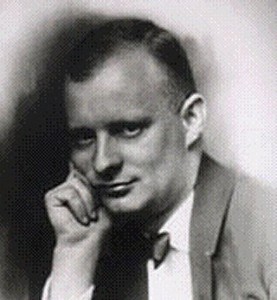 1921: Honorary Chairman of the summer chamber-music concerts in Donaueschingen
1895-1963
Composed for the Donaueschingen Summer Concerts, 1922
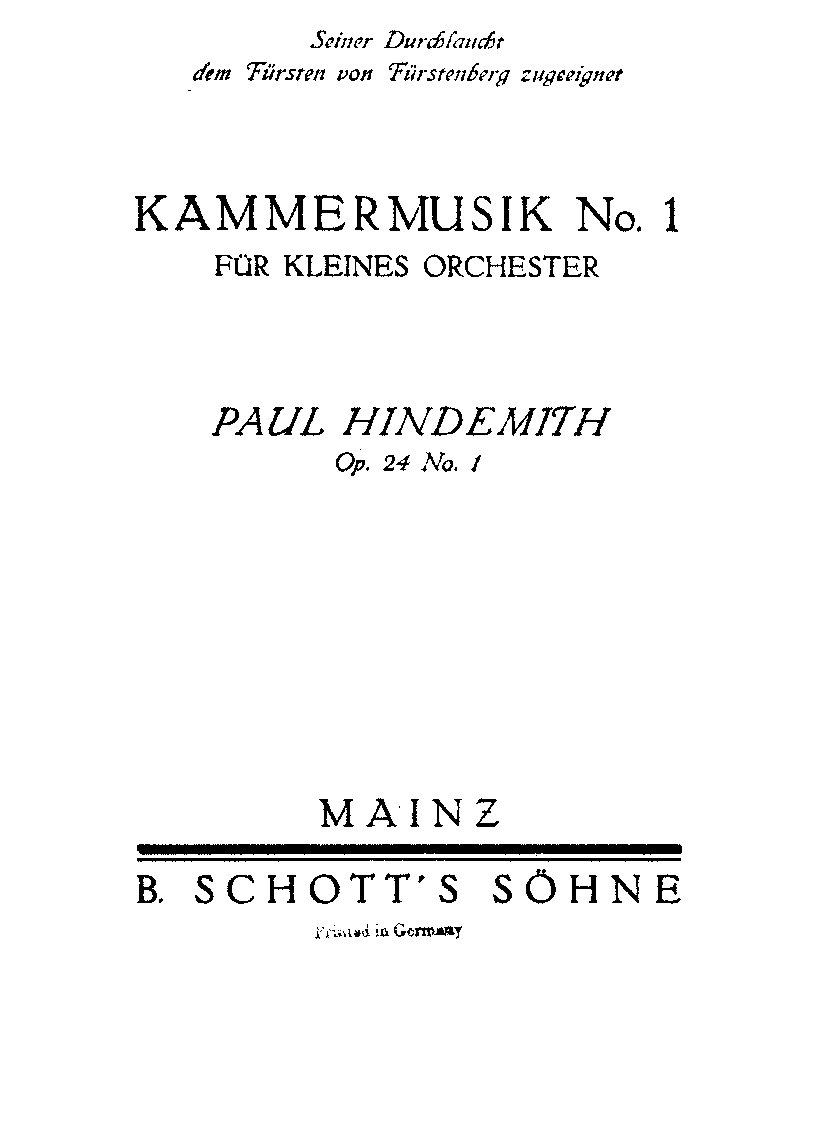 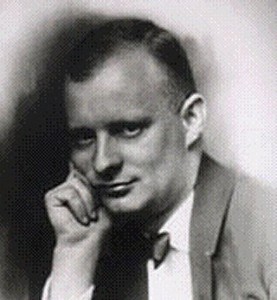 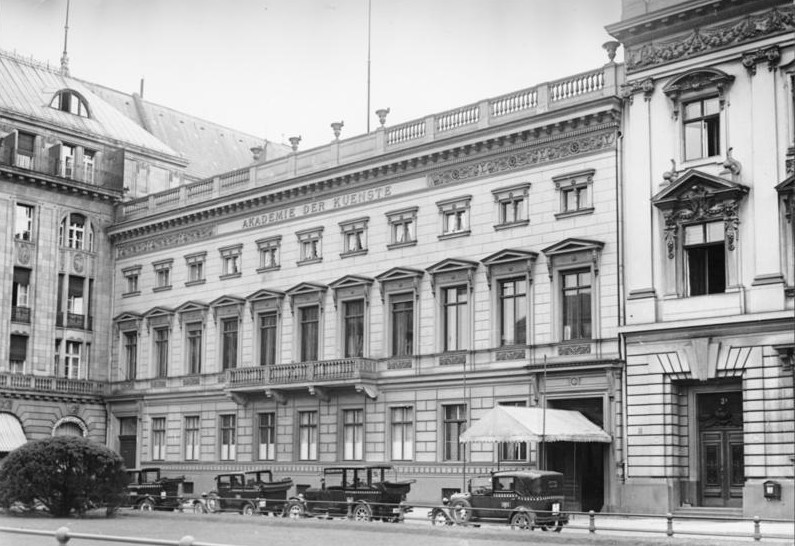 Academic Appointments 
in Berlin
1926: Schoenberg begins teaching at
            the Akademie der Künste











1927: Hindemith begins teaching 
           at the Musikhochschule
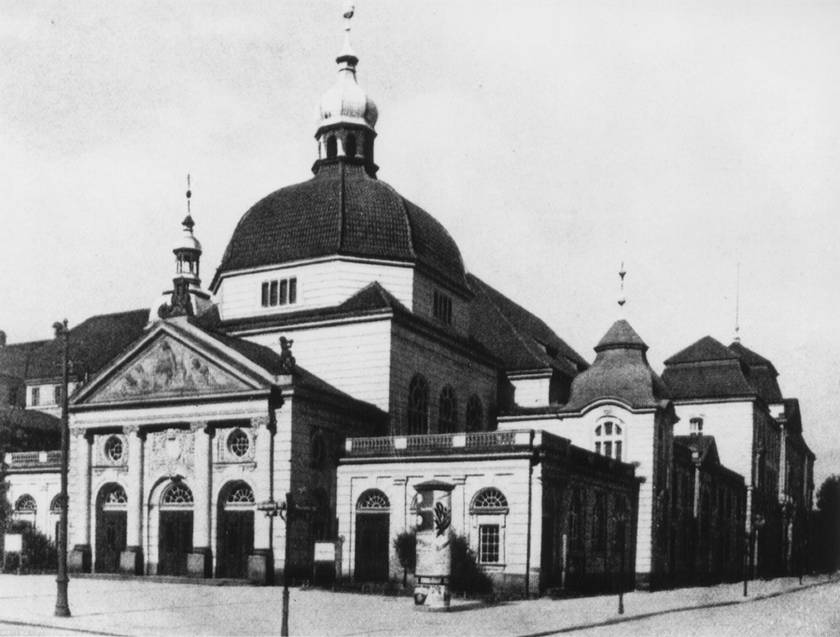 Berlin: Art Music in the 1920s
Berlin Philharmonic – Wilhelm Furtwängler

Municipal Opera (and Berlin Philharmonic) – Bruno Walter

State Opera – Erich Kleiber

Kroll Opera – Otto Klemperer

Innumerable recitals, soloists, choral concerts, etc.

Schoenberg begins teaching at the Akademie der Künste, 1926

Paul Hindemith begins teaching at the Musikhochschule, 1927
The Predominant Rival  (“Modern”) Art-Music Traditions by the Late 1920s
Paris
Berlin
(& Vienna)